HoMonit: Monitoring Smart Home Appsfrom Encrypted Traffic
Wei Zhang1, Yan Meng1, Yugeng Liu1, Xiaokuan Zhang2, Yinqian Zhang2, and Haojin Zhu1

1Shanghai Jiao Tong University
2The Ohio State University

October, 2018
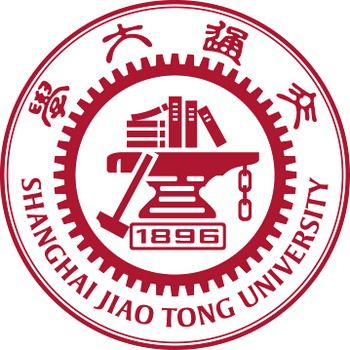 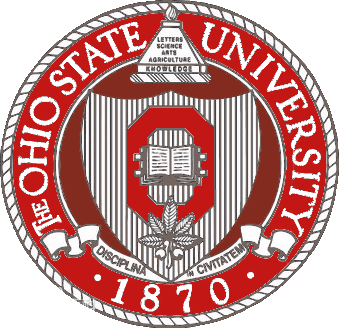 Outline
Background
Motivation
Design Overview
DFA Building via SmartApp Analysis
Misbehavior Detection via Wireless Fingerprint
Evaluation
Discussion
Conclusion
1
Background
Smart home, a concept of Internet of Things (IoT)
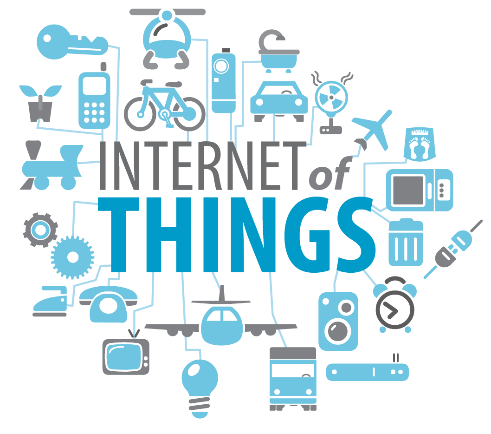 Cloud
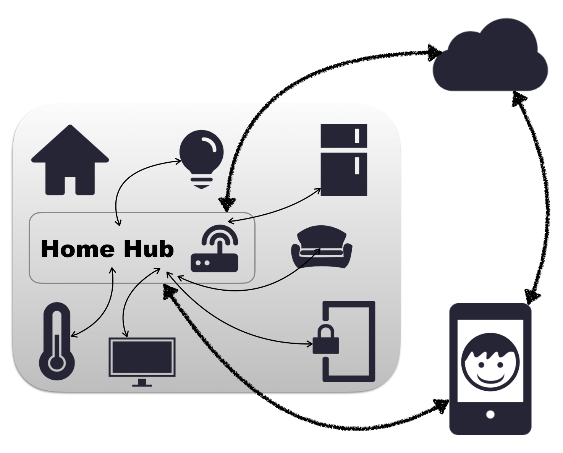 Internet of Things
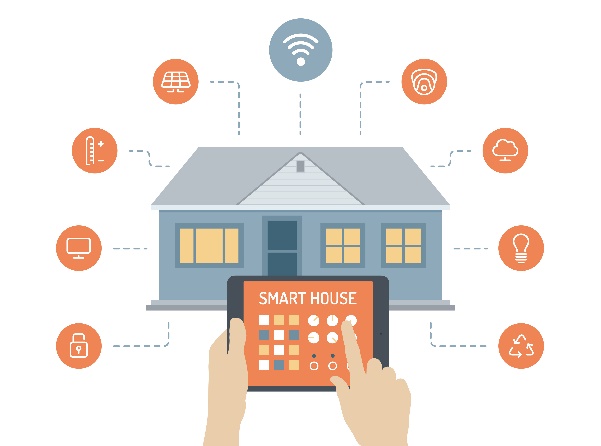 Client
Control multiple devices and let them work together
Smart Home
2
Background
Rapid growth of smart home market
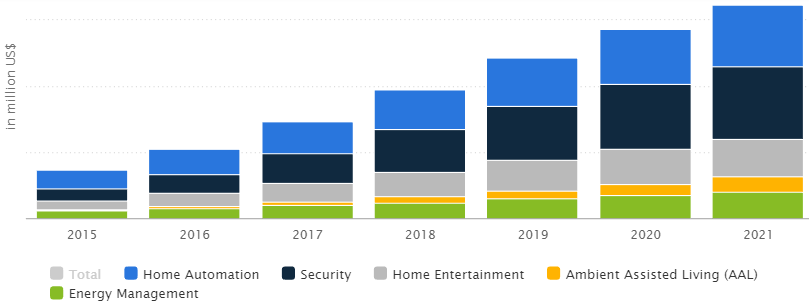 Market Revenue
$18,877 million in 2018

Annual growth rate: 14.8%
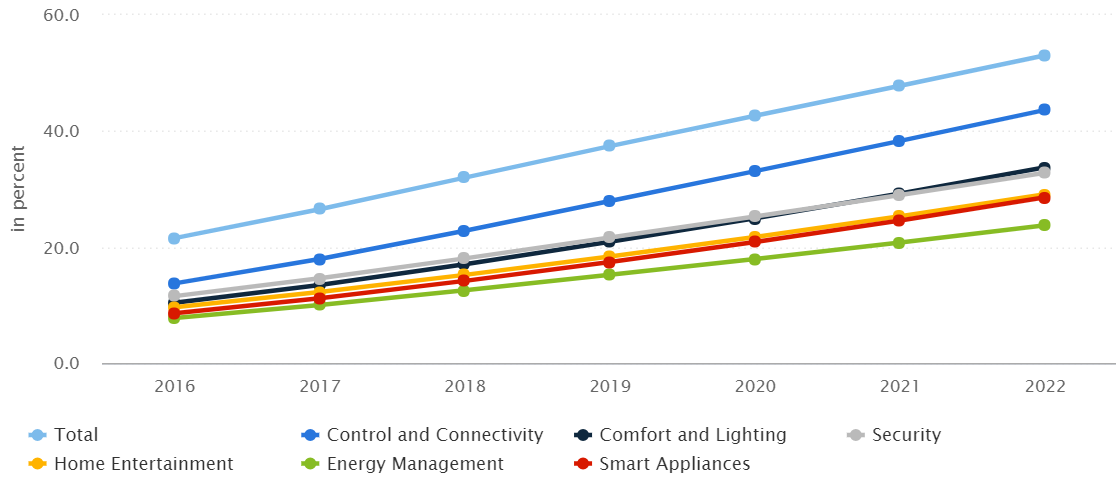 Household Penetration
32.0% in 2018

Expected to hit 53.1% by 2022
＊Source: Statista, 2018
3
Smart Home Platforms
Smart devices are produced by different vendors
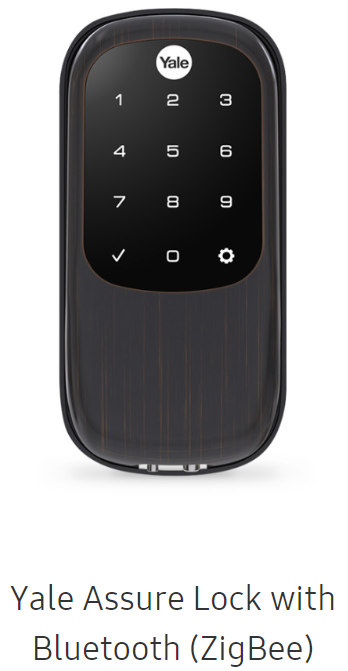 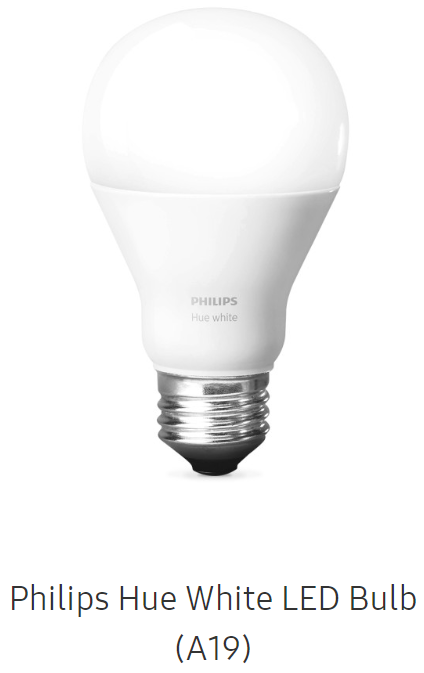 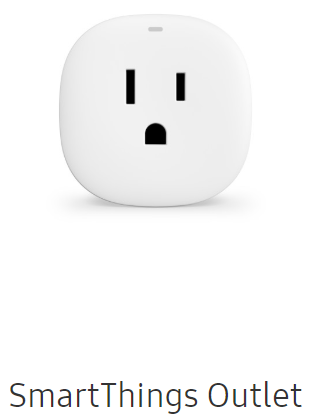 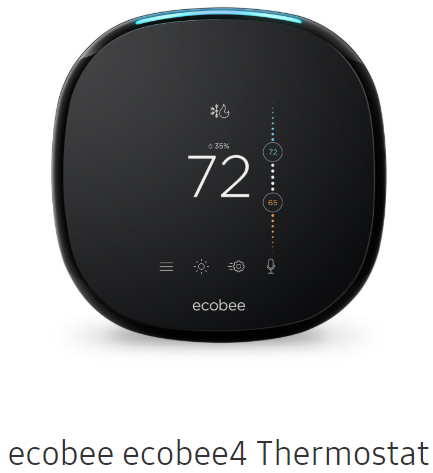 Control multiple devices and let them work together
Enable different devices to communicate through a local gateway or cloud backend
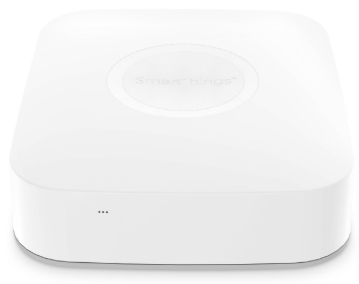 Smart Home Platform:
inter-vendor compatibility
software development ecosystems
4
Smart Home Platforms
Prominent examples of smart home platforms
A popular platform promoted by Samsung

A developer-friendly ecosystem

Support 133 device types and 181 SmartApps in the official GitHub repo
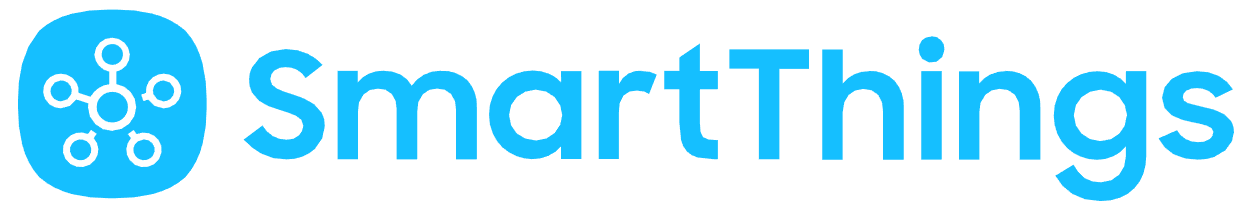 Platform to study in our work
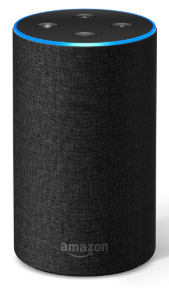 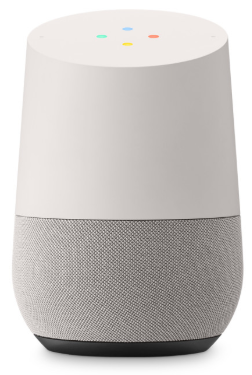 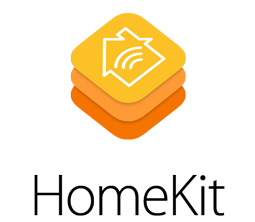 Amazon Echo
Google Home
Apple HomeKit
5
SmartThings
SmartThings architecture
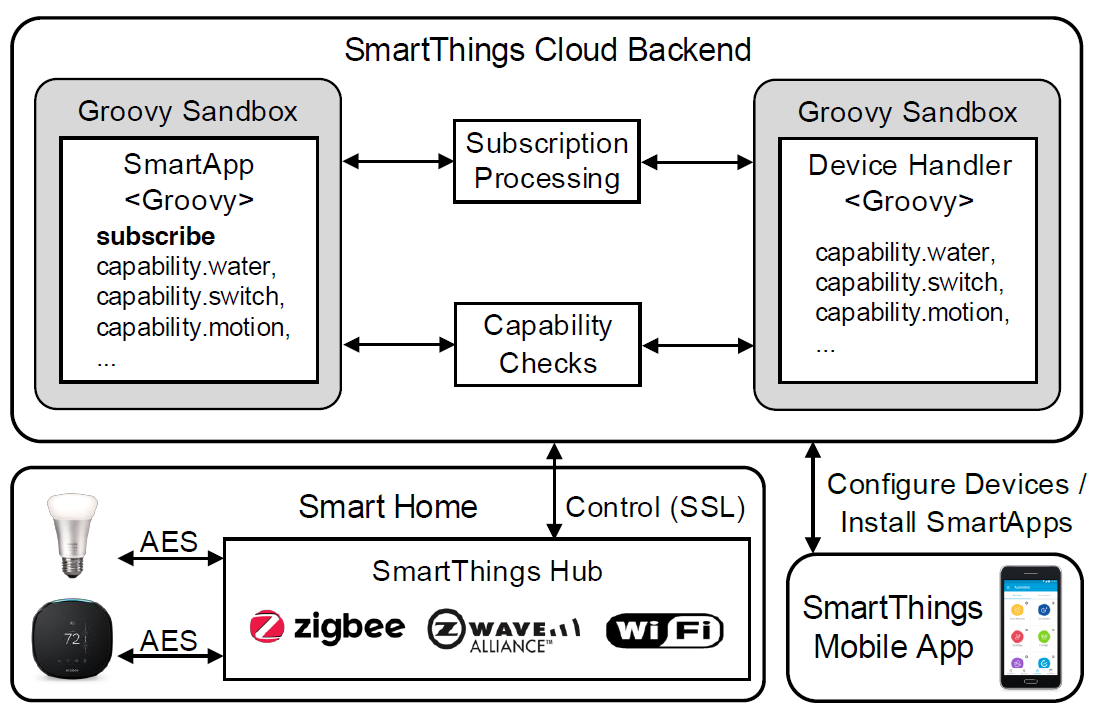 6
SmartThings
SmartThings architecture
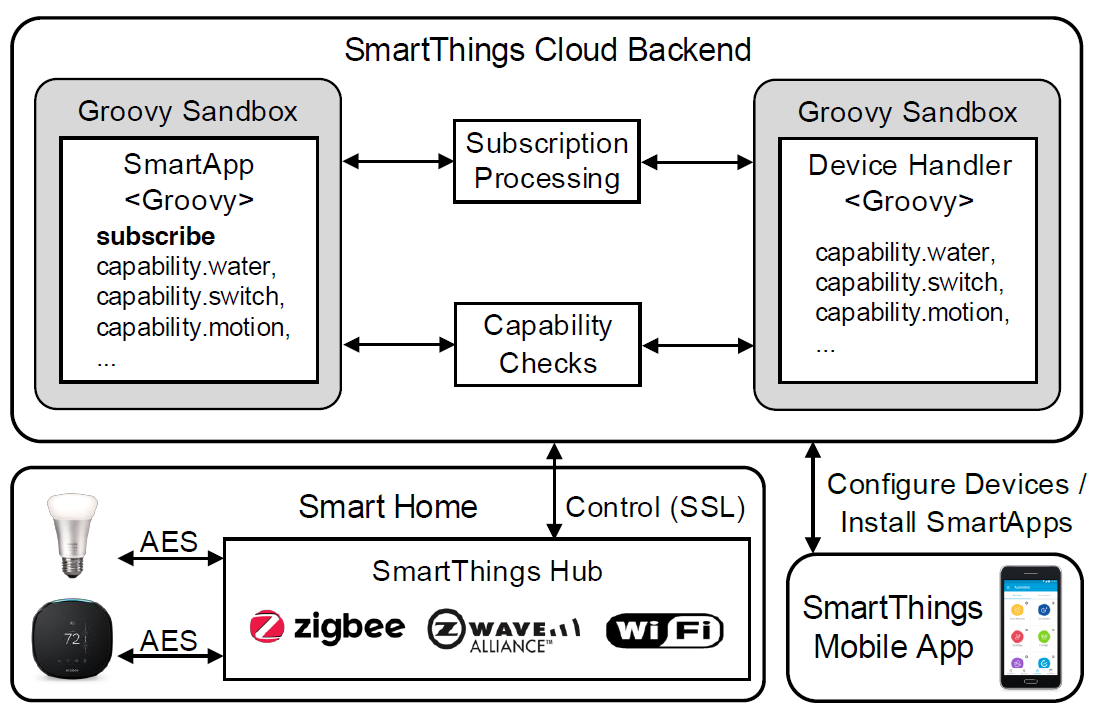 SmartThings Cloud Backend
Brain of smart home
Remotely control smart devices
Communicate with user
Host device handlers and SmartApps
7
SmartThings
SmartThings architecture
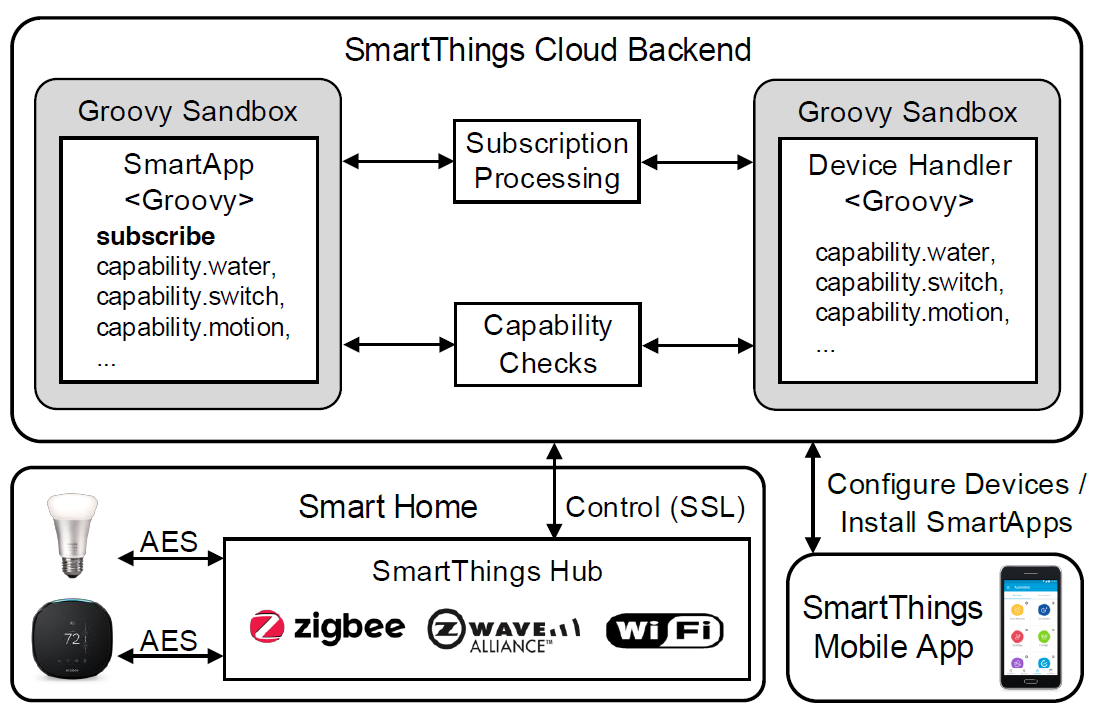 Cloud: Device Handler



Virtual representations of physical devices
Abstract away the implementation details of the protocols for communicating to the devices
Specify the capabilities of these devices
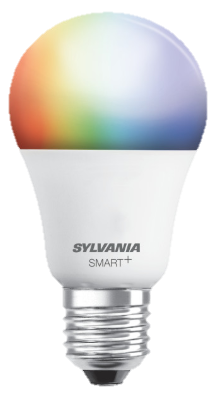 Commands
on()
off()
Capability
switch
Light
8
SmartThings
SmartThings architecture
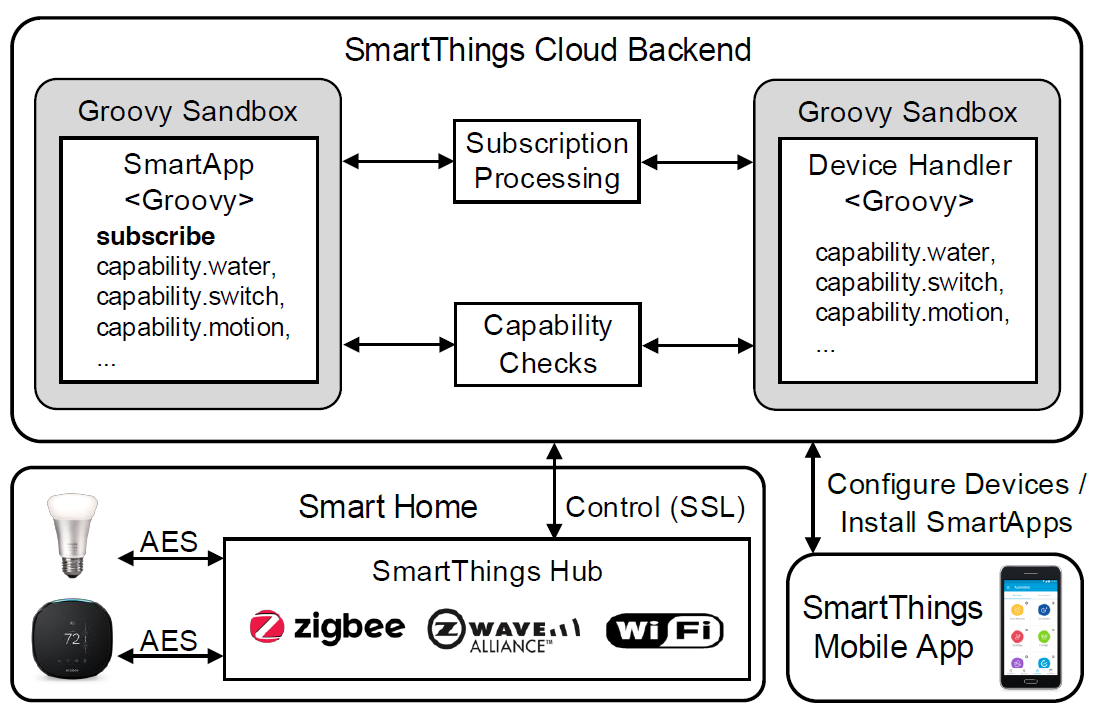 Cloud: SmartApps
Groovy-based programs
Automate devices with capabilities
181 SmartApps (open source) in the official GitHub repository
52 SmartApps (closed source) in SmartThings Marketplace
9
SmartThings
SmartThings architecture
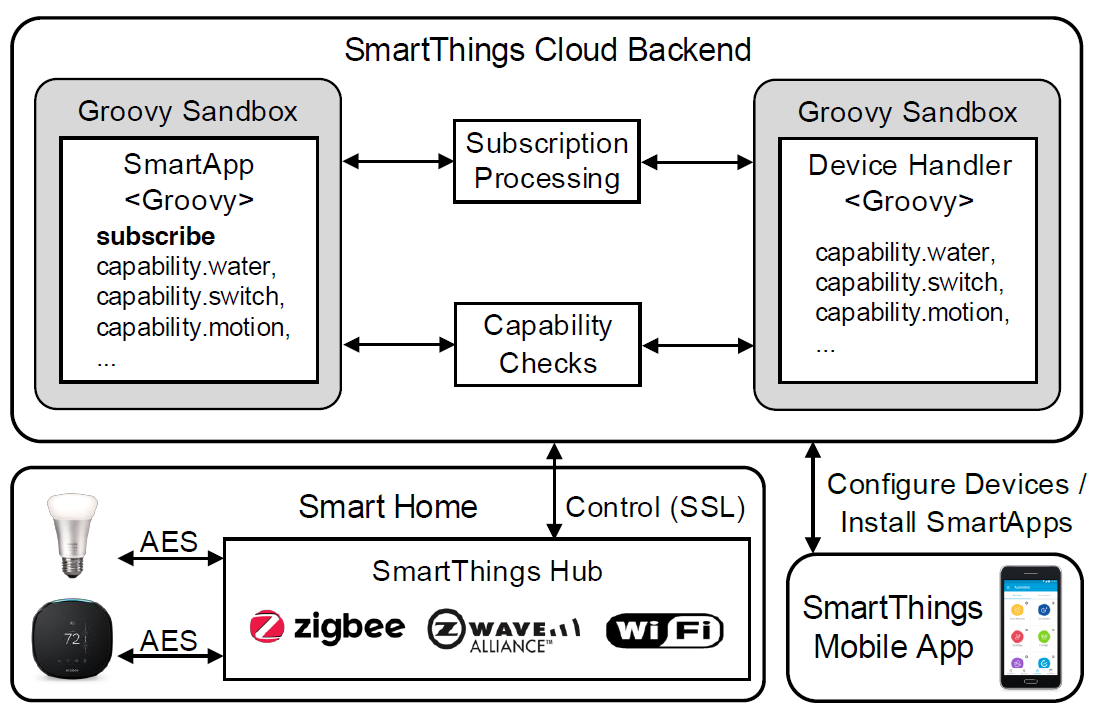 10
cloud
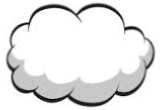 SmartThings
Device 2
Device 1
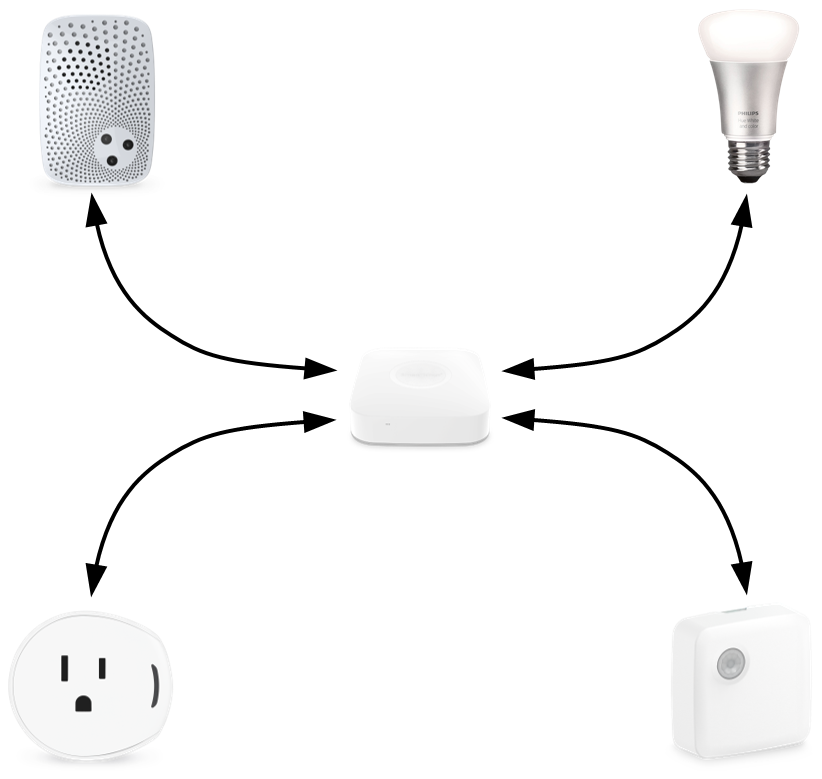 SmartThings architecture
Hub
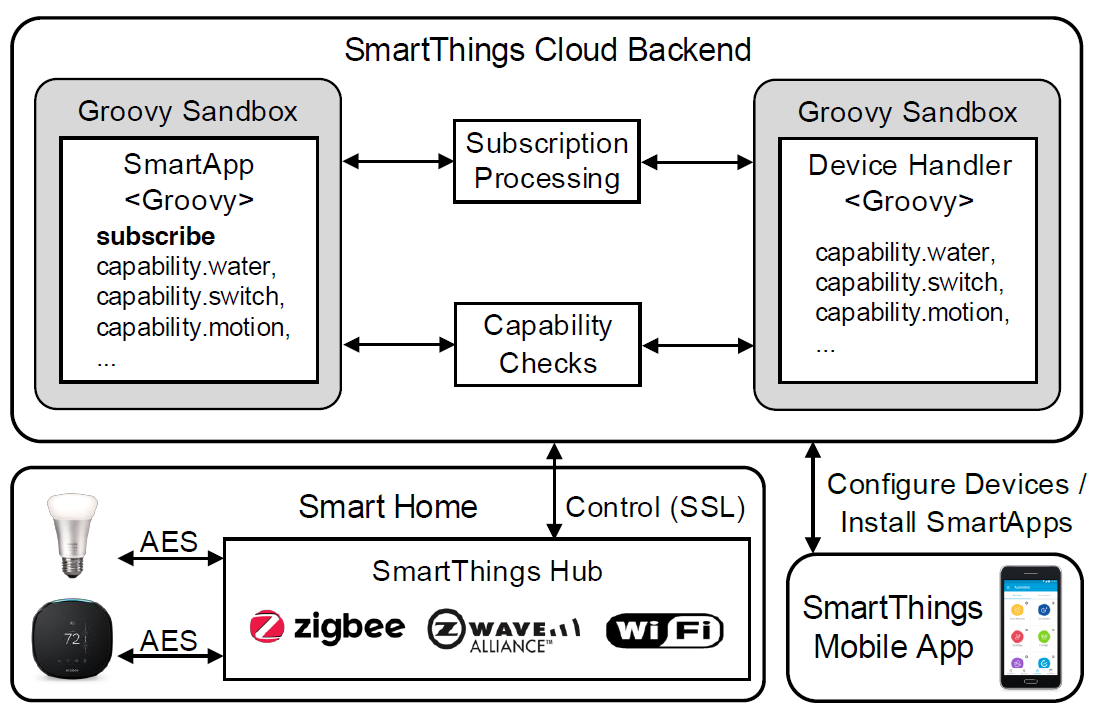 Local Smart Home
Smart Devices
Key building blocks of the entire infrastructure
Connect to the hub with communication protocols
SmartThings Hub
Mediate the communication with all connected devices
Serve as the gateway to the SmartThings cloud
Device 3
Device 4
11
SmartThings
SmartThings architecture
Communication Protocols for Smart Home
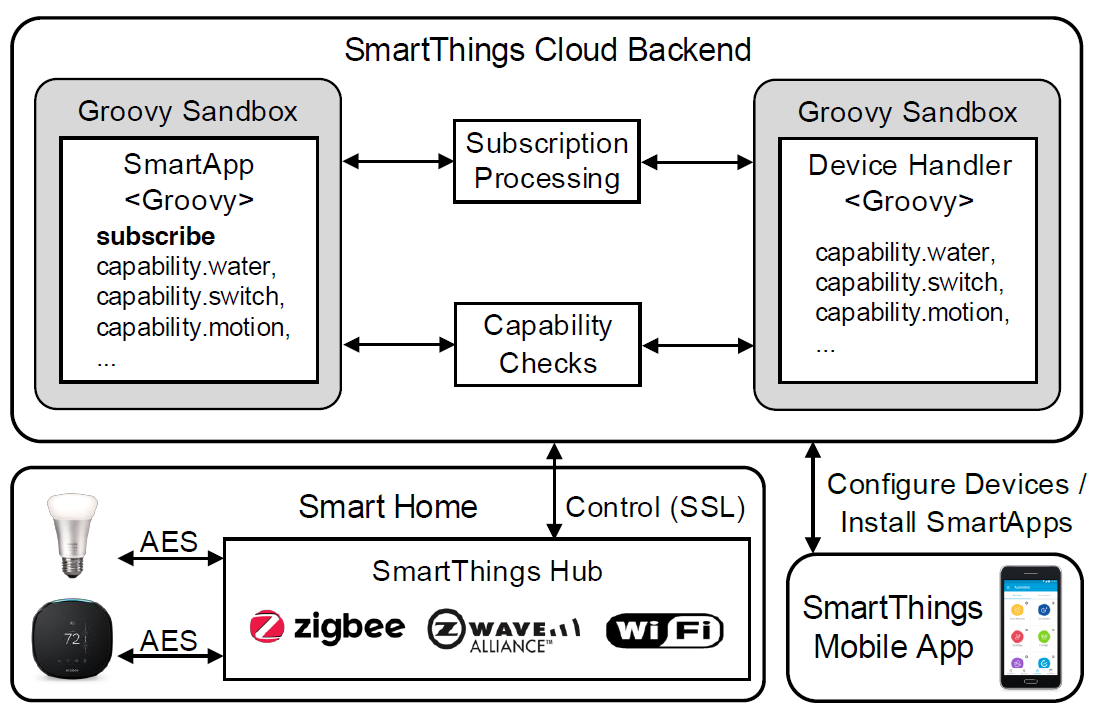 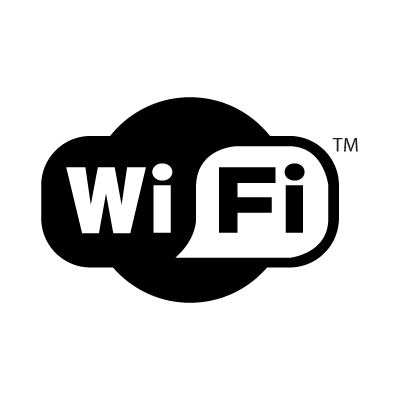 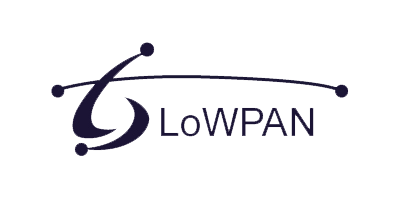 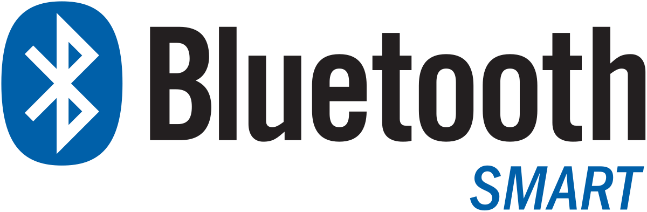 Wireless standards designed for IoT
Low data transmission rate
Low power consumption
Support AES Encryption
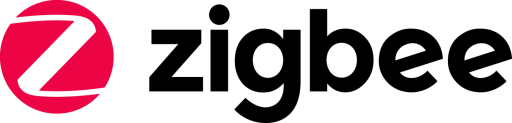 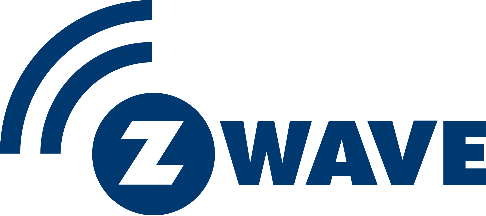 12
SmartThings
SmartThings architecture
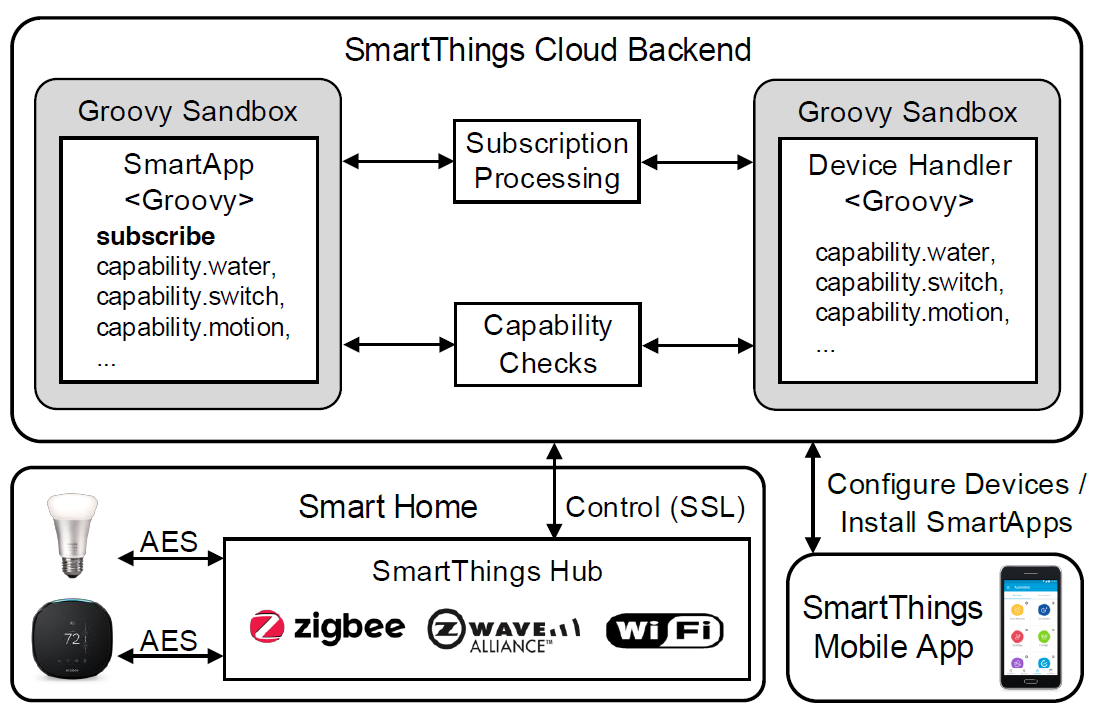 User interface
13
Smart Home Security
Misbehaving SmartApps
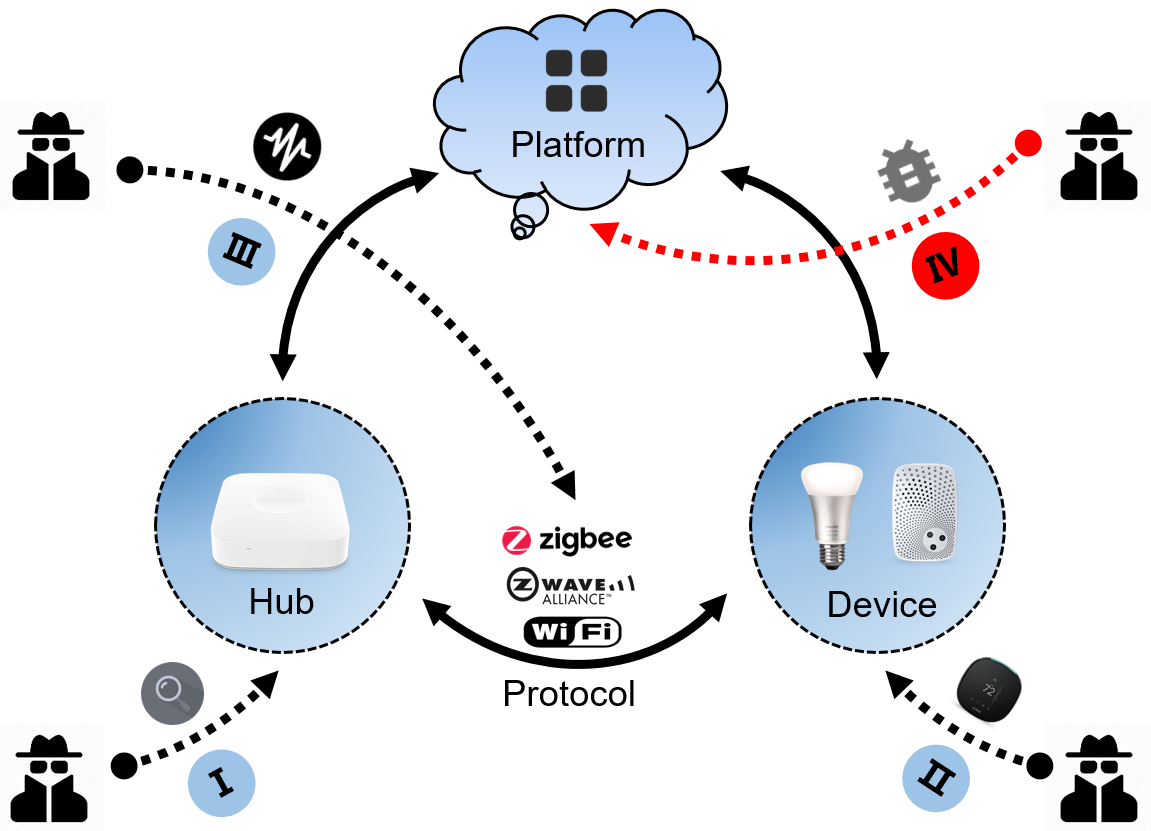 Platform (SmartThings) - Attack
Security analysis of emerging smart home applications
    Fernandes et al. (S&P 2016)
Identify several design vulnerabilities of SmartThings
Over-privileged accesses
Event spoofing
14
Threat Model
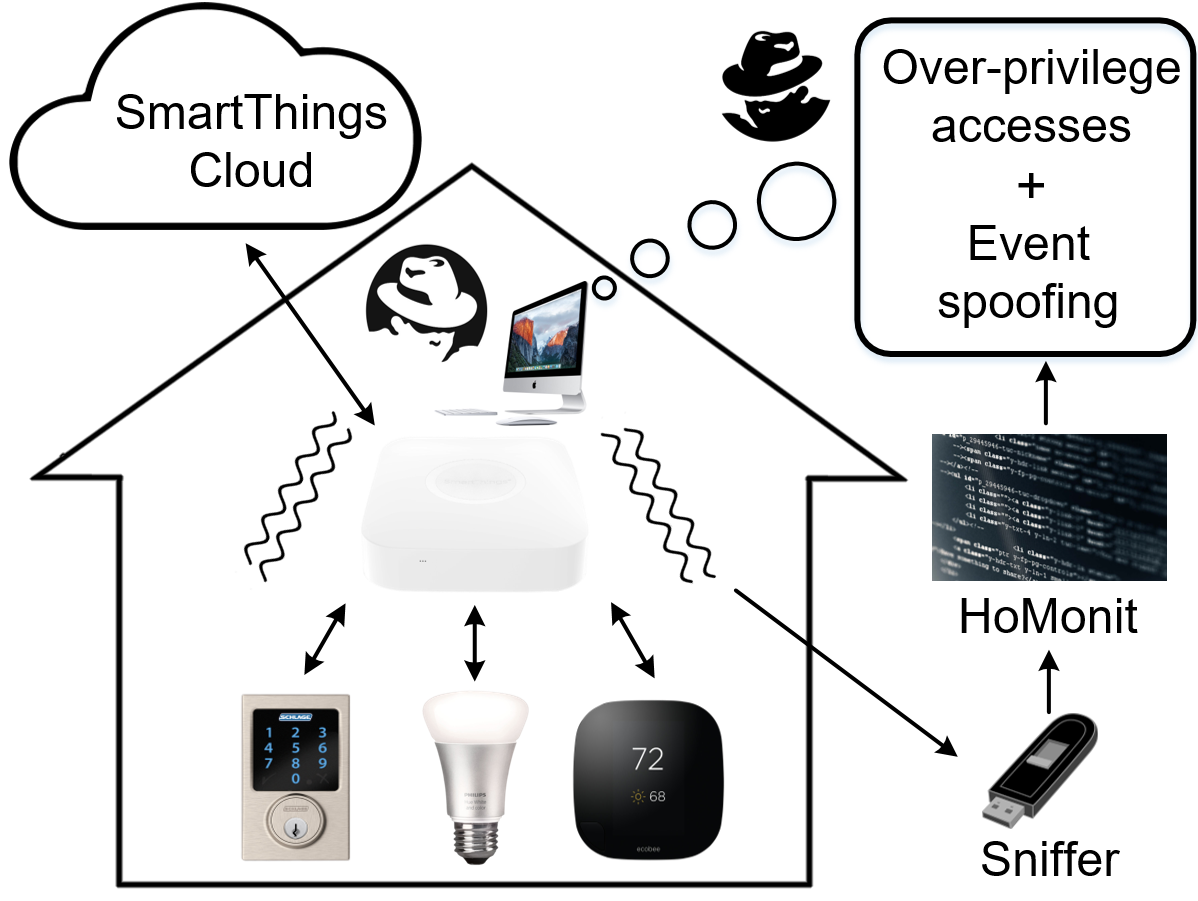 Over-privileged access : gaining control of the smart device capabilities which are not granted by the user
15
Threat Model
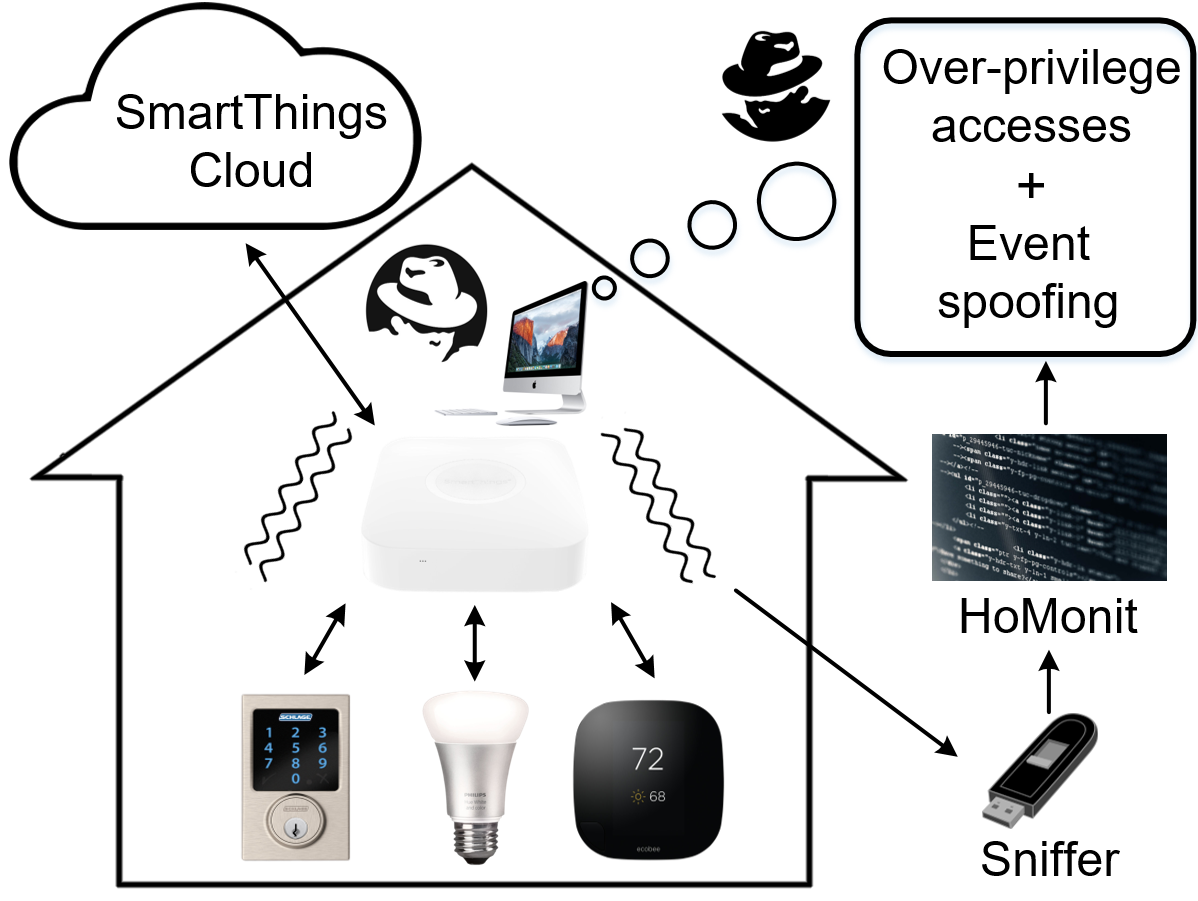 Event spoofing : spoofing event on cloud backend to trigger actions
16
Smart Home Security
Existing works mainly fall in to three categories
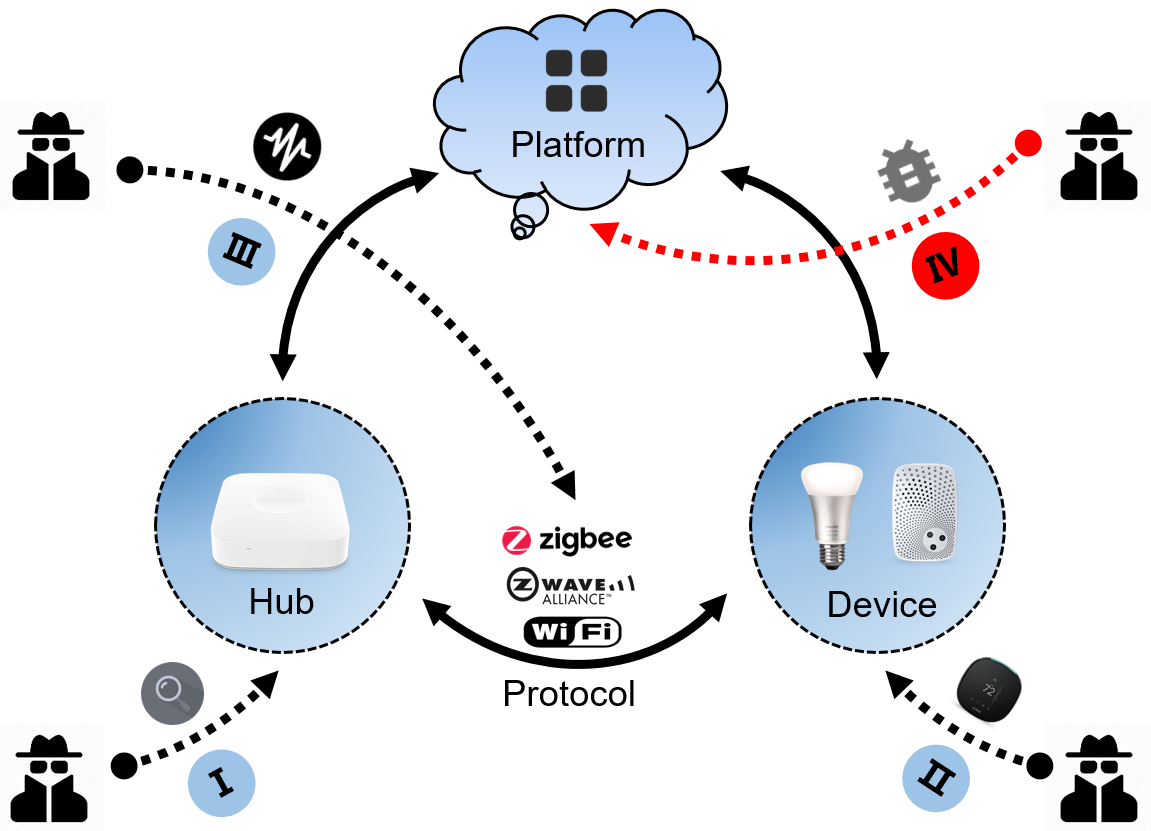 Platform (SmartThings) - Defense
Apply information flow control to confine sensitive data
    Flowfence (USENIX Security 2016)
Context-based permission system
    ContexIoT (NDSS 2017)
Enforce context-aware authorization by app analysis
    SmartAuth (USENIX Security 2017)
Platform modification
Patching SmartApp
17
Smart Home Security
Existing works mainly fall in to four categories
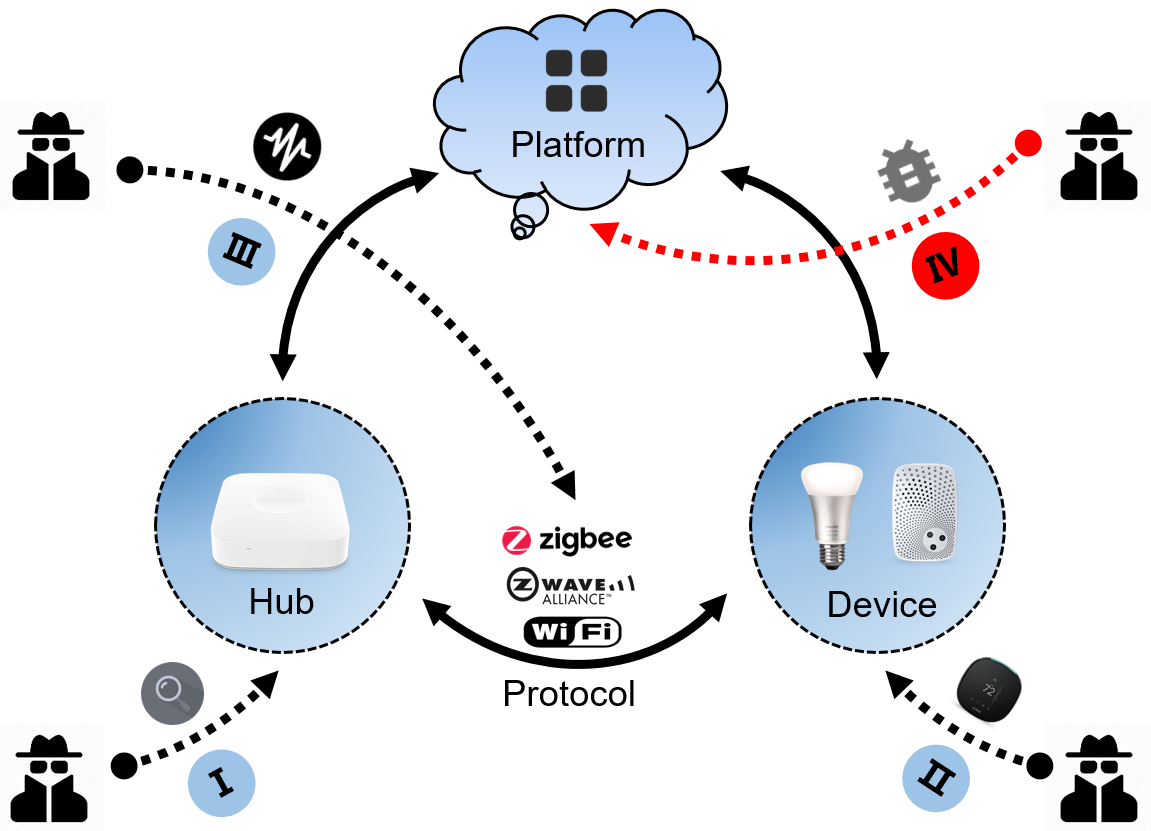 Platform (SmartThings) - Defense
Apply information flow control to confine sensitive data
    Flowfence (USENIX Security 2016)
Context-based permission system
    ContexIoT (NDSS 2017)
Enforce context-aware authorization by app analysis
    SmartAuth (USENIX Security 2017)
Is it possible to find a detection system without platform modification or app patching?
18
Our Design: HoMonit
HoMonit : a novel platform-independent anomaly detection system for monitoring smart home apps
Can we detect SmartApp misbehavior from its encrypted traffic?
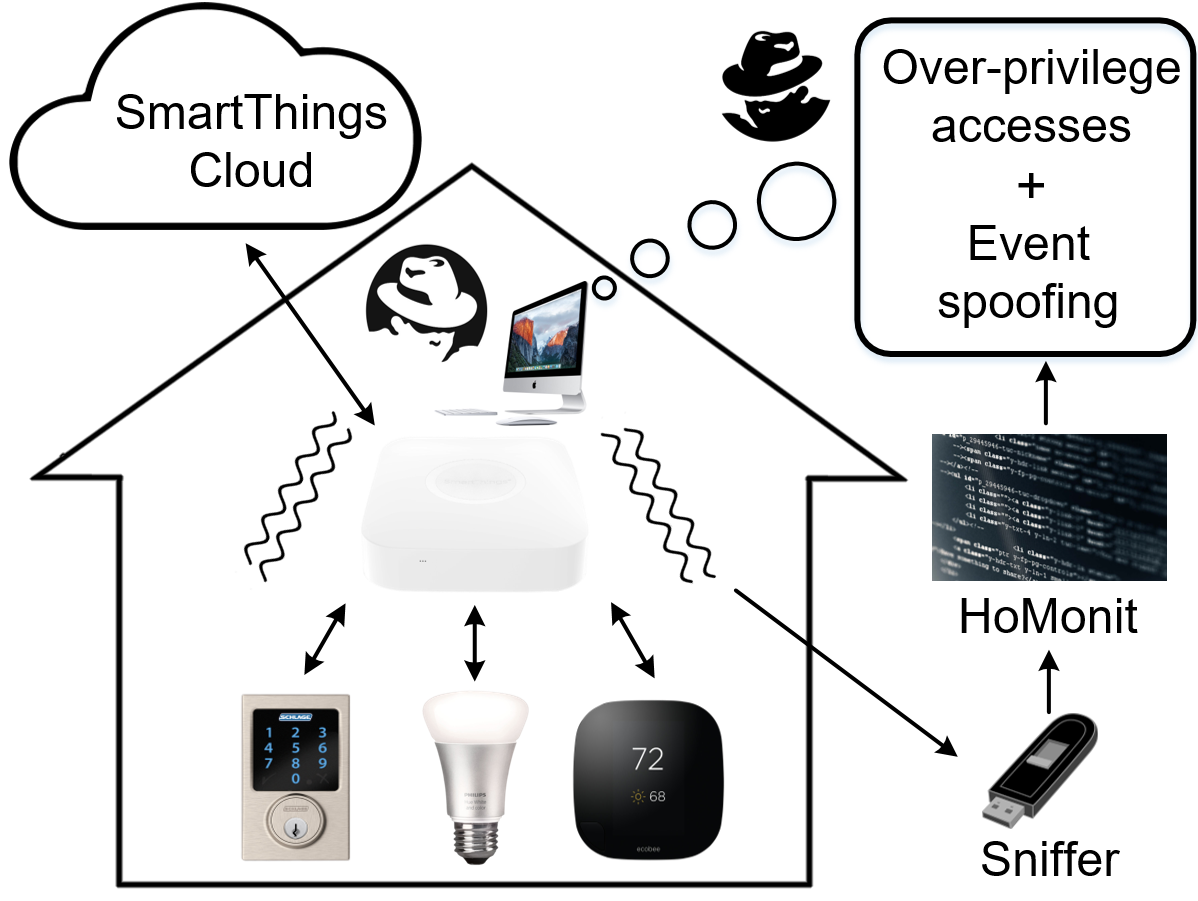 Encrypted traffic
19
Outline
Background
Motivation
Design Overview
DFA Building via SmartApp Analysis
Misbehavior Detection via Wireless Fingerprint
Evaluation
Discussion
Conclusion
20
Motivation
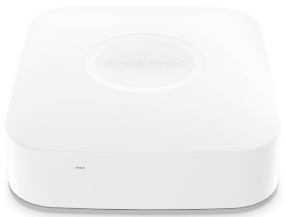 Hub
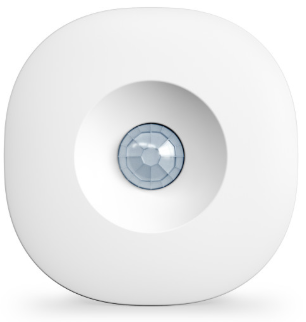 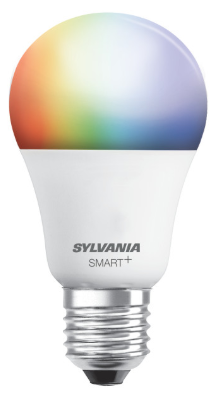 Motion
Switch
Device
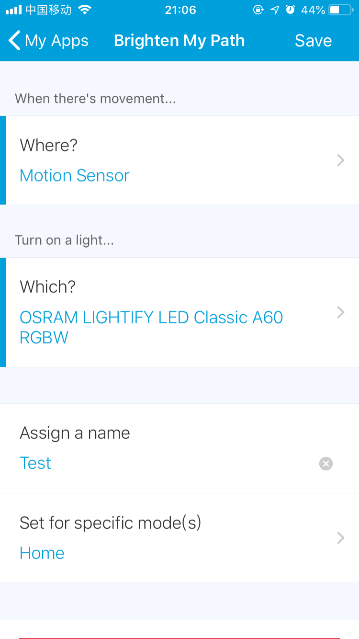 SmartApp
21
Motivation
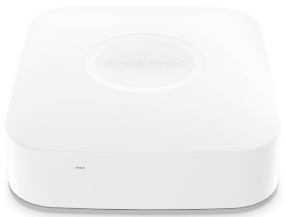 Hub
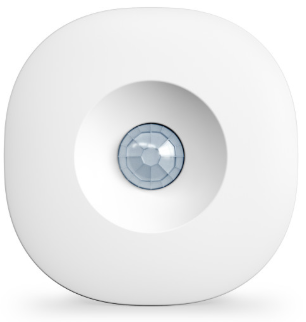 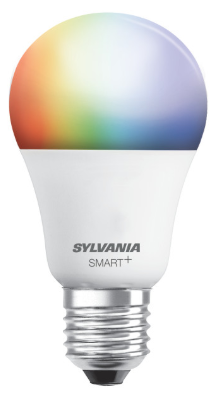 Motion
Switch
Device
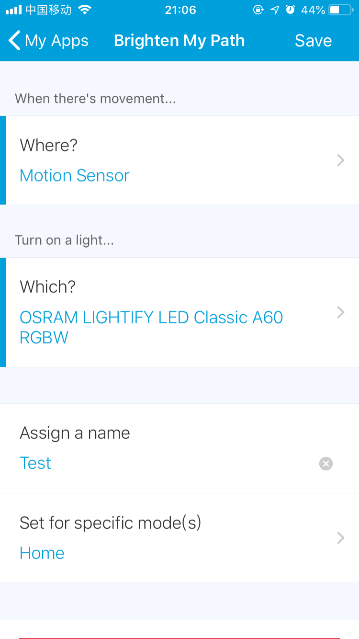 SmartApp
22
Motivation
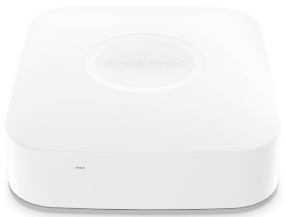 Hub
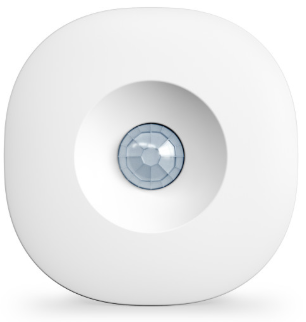 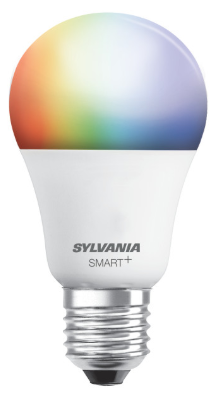 Motion
Switch
Device
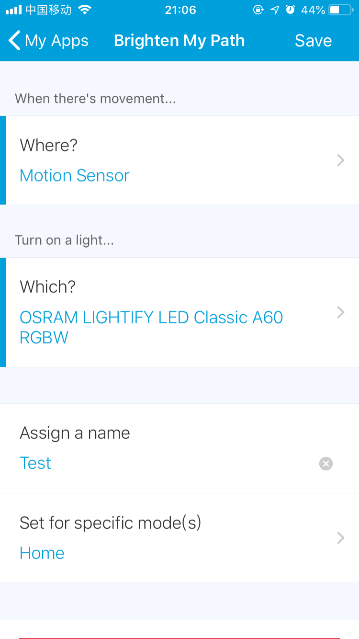 SmartApp
23
Motivation
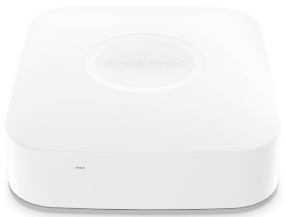 similar
Hub
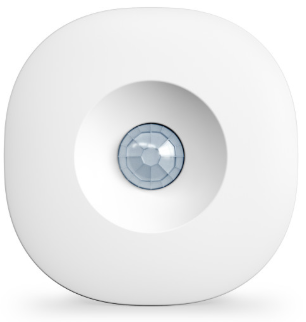 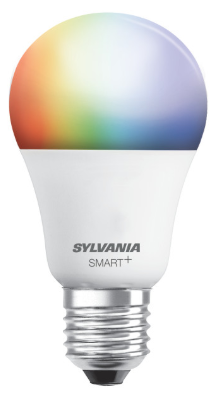 Motion
Switch
Device
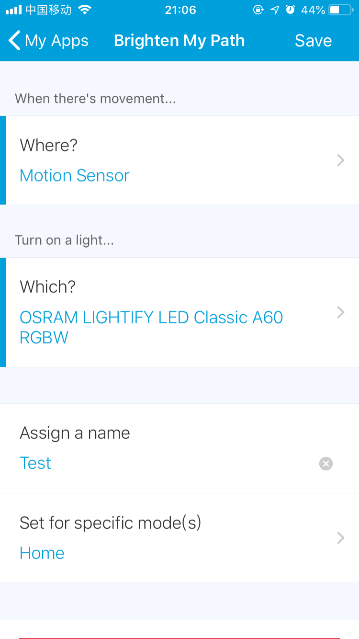 SmartApp
24
Motivation
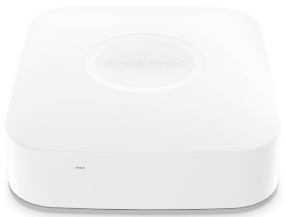 different
Hub
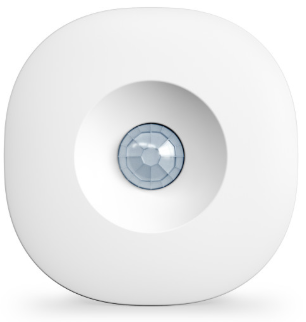 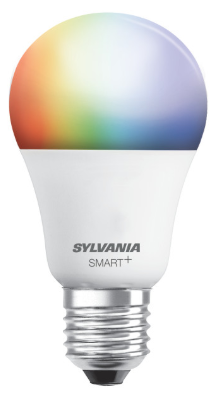 Motion
Switch
Device
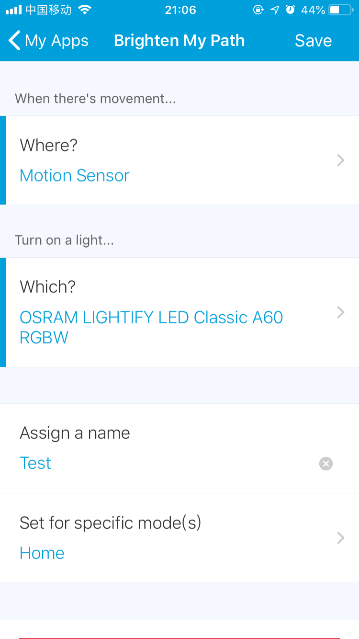 SmartApp
25
Motivation
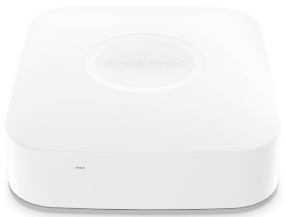 Hub
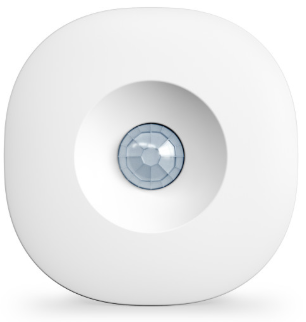 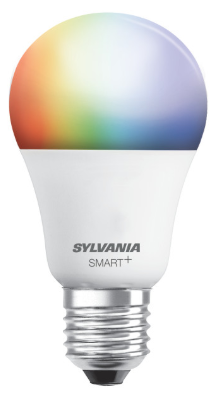 Motion
Switch
Event traffic usually has unique and fixed pattern
Device
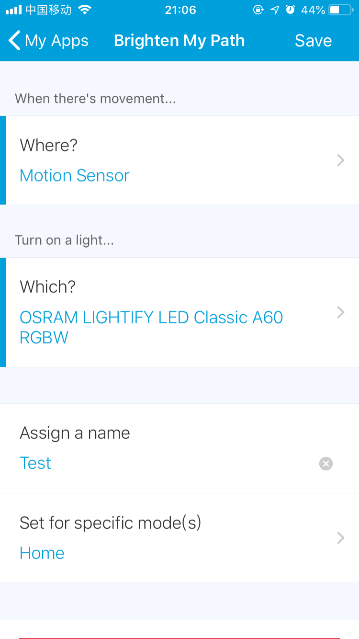 Protocols have low entropy property
Applied protocols are designed for low data rate and low power consumption
SmartApp
26
Motivation
Another observation
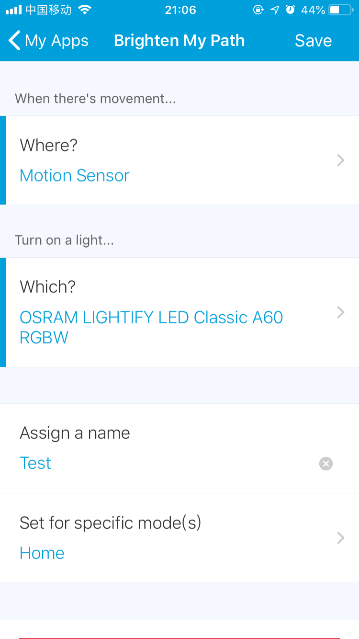 Traffic  state machine
Working logic  state machine
SmartApp
27
Motivation
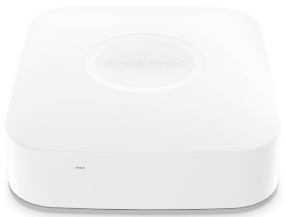 sniffer
Hub
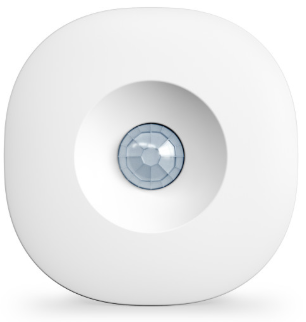 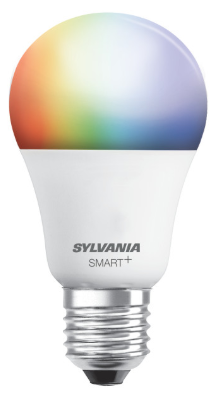 Motion
Switch
Current working SmartApp
infer
benign
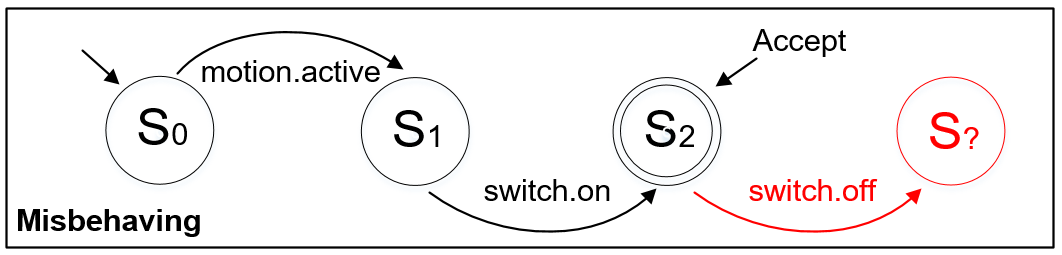 Misbehaviors
Basic idea of HoMonit
Over-privileged accesses
Event spoofing
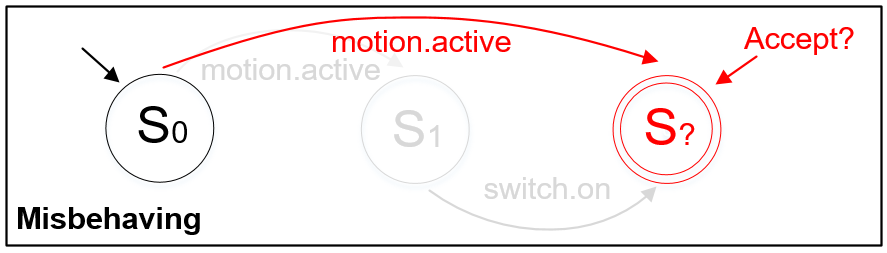 Inconsistent working logic
28
Challenges
How to automatically extract the control logic (i.e., DFA) of both open-source and closed-source SmartApps?
29
Challenges
How to automatically extract the control logic (i.e., DFA) of both open-source and closed-source SmartApps?
How to automatically capture wireless traffic (i.e., ZigBee and Z-Wave) and conduct side-channel inference to detect SmartApp misbehaviors?
30
Challenges
How to automatically extract the control logic (i.e., DFA) of both open-source and closed-source SmartApps?
How to automatically capture wireless traffic (i.e., ZigBee and Z-Wave) and conduct side-channel inference to detect SmartApp misbehaviors?
How to implement and evaluate detection accuracy in a real-world smart home deployment?
31
Outline
Background
Motivation
Design Overview
DFA Building via SmartApp Analysis
Misbehavior Detection via Wireless Fingerprint
Evaluation
Discussion
Conclusion
32
System Workflow
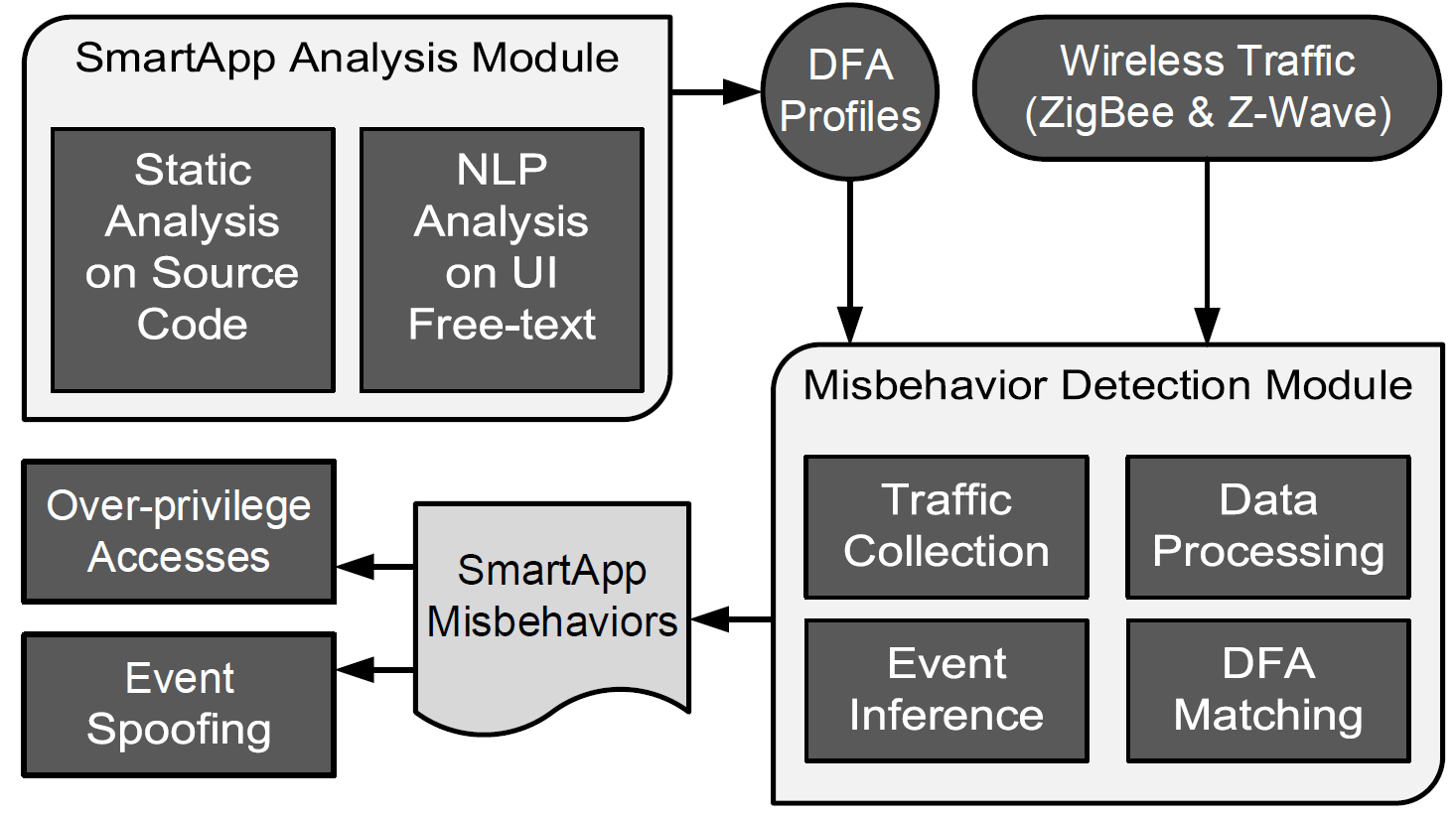 33
System Workflow
How to extract the control logic of both SmartApps?
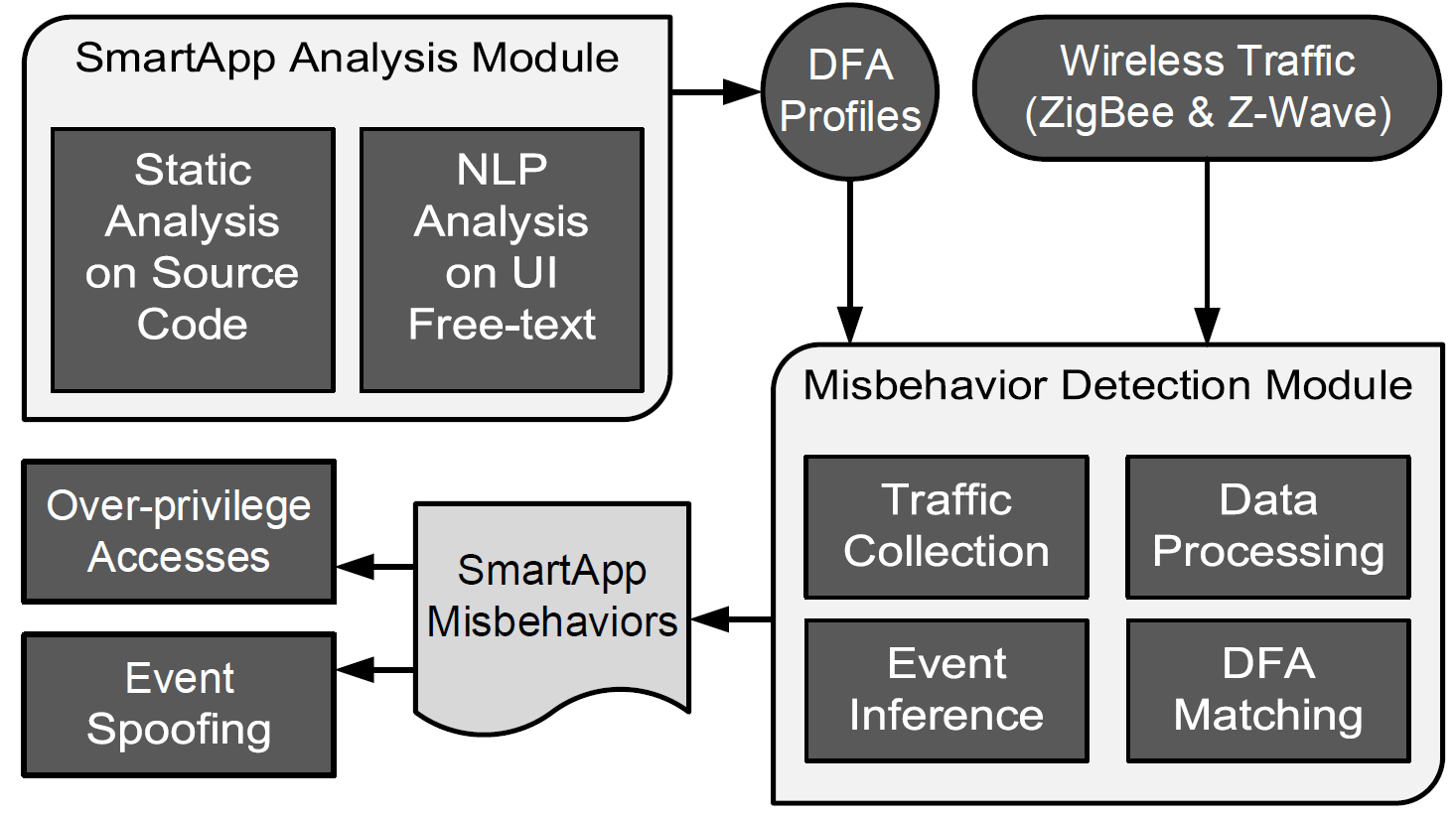 How to capture wireless traffic and conduct side-channel inference?
34
Outline
Background
Motivation
Design Overview
DFA Building via Benign SmartApp Analysis
Misbehavior Detection via Wireless Fingerprint
Evaluation
Discussion
Conclusion
35
DFA Building via SmartApp Analysis
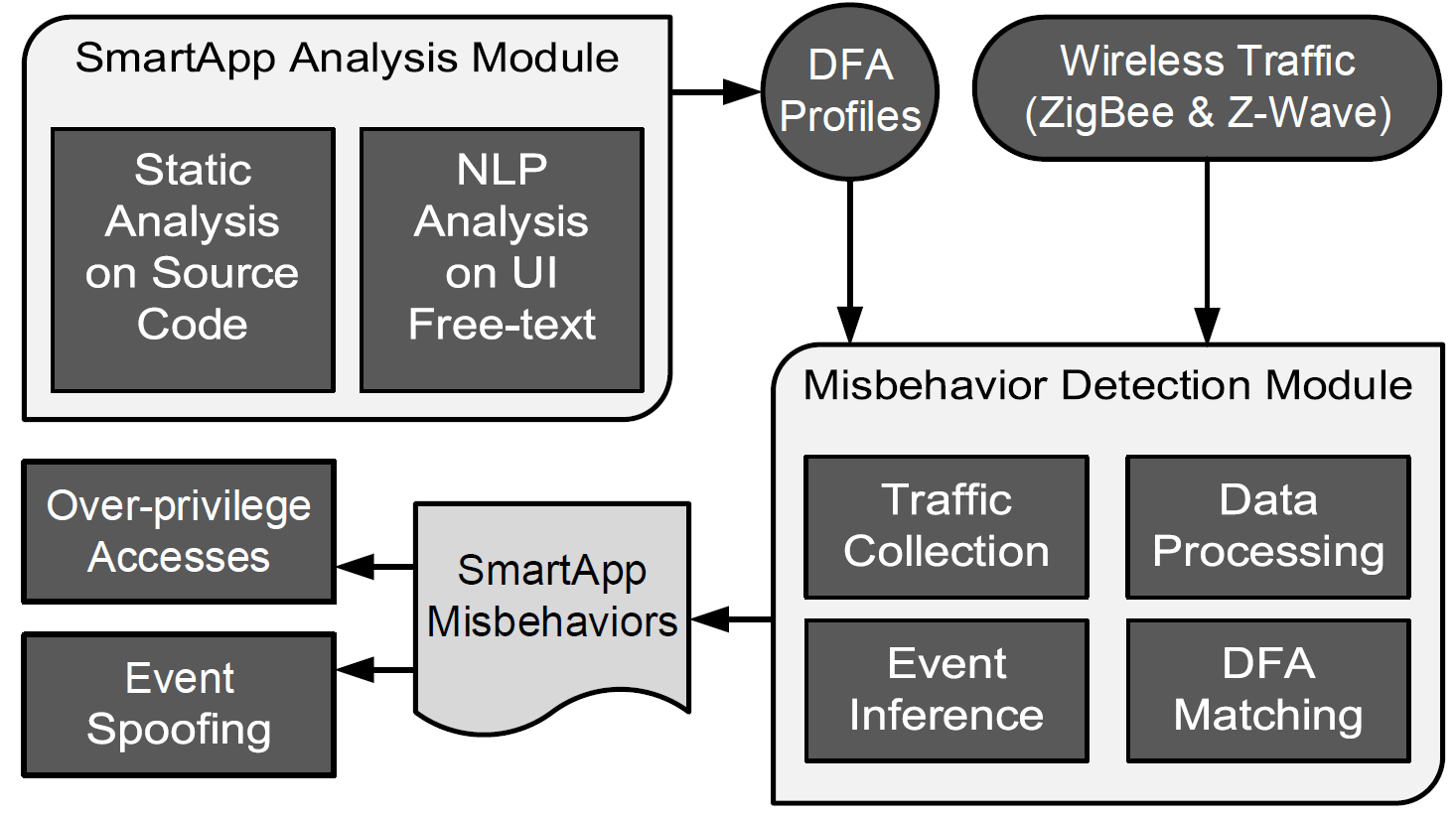 36
DFA Building via SmartApp Analysis
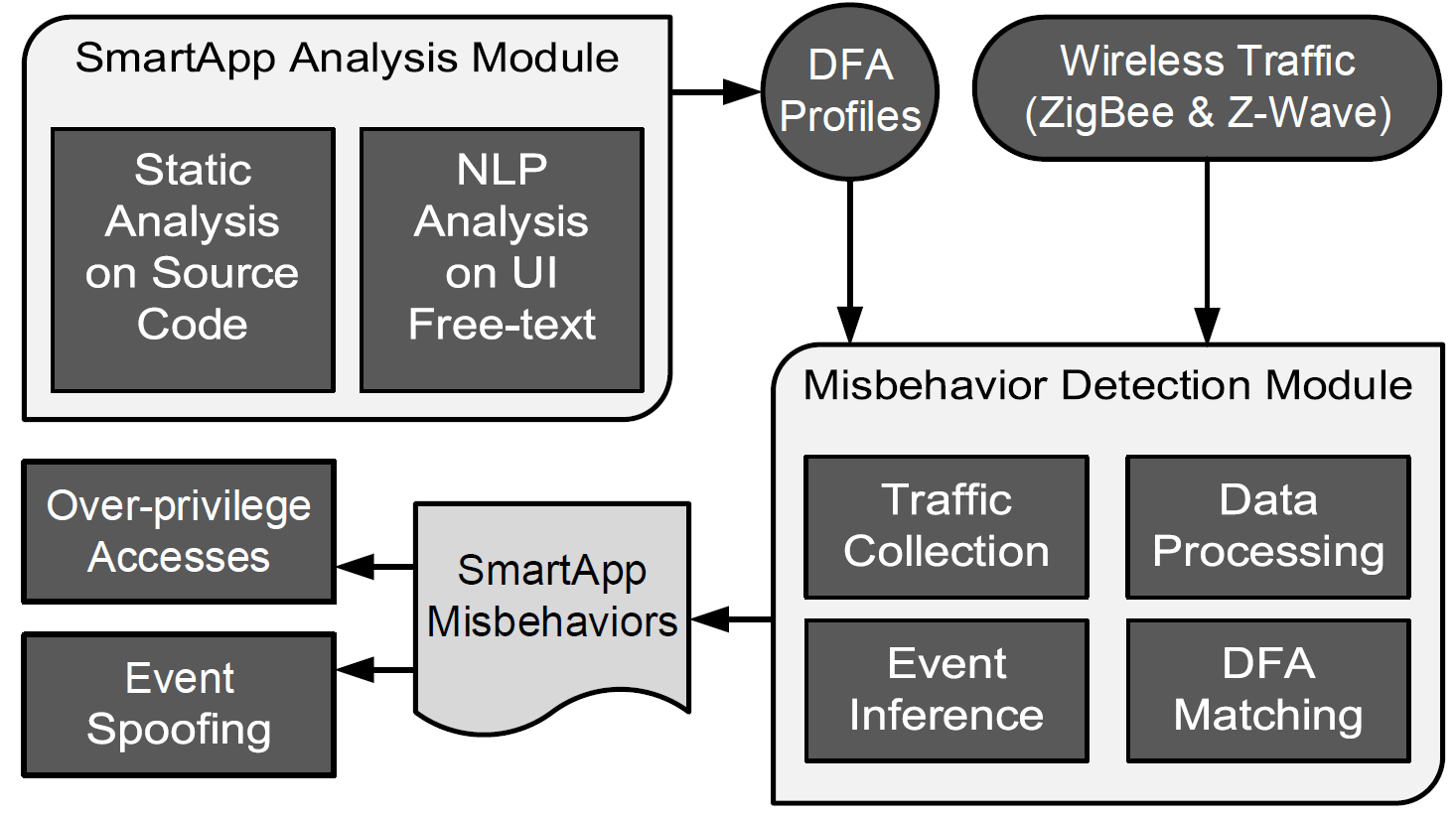 We utilize Deterministic Finite Automaton (DFA) to model SmartApp and build the model by app analysis
accept state
start state
symbol
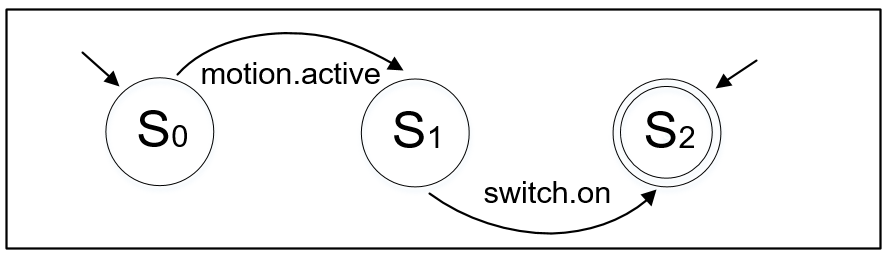 transition
37
DFA Building via SmartApp Analysis
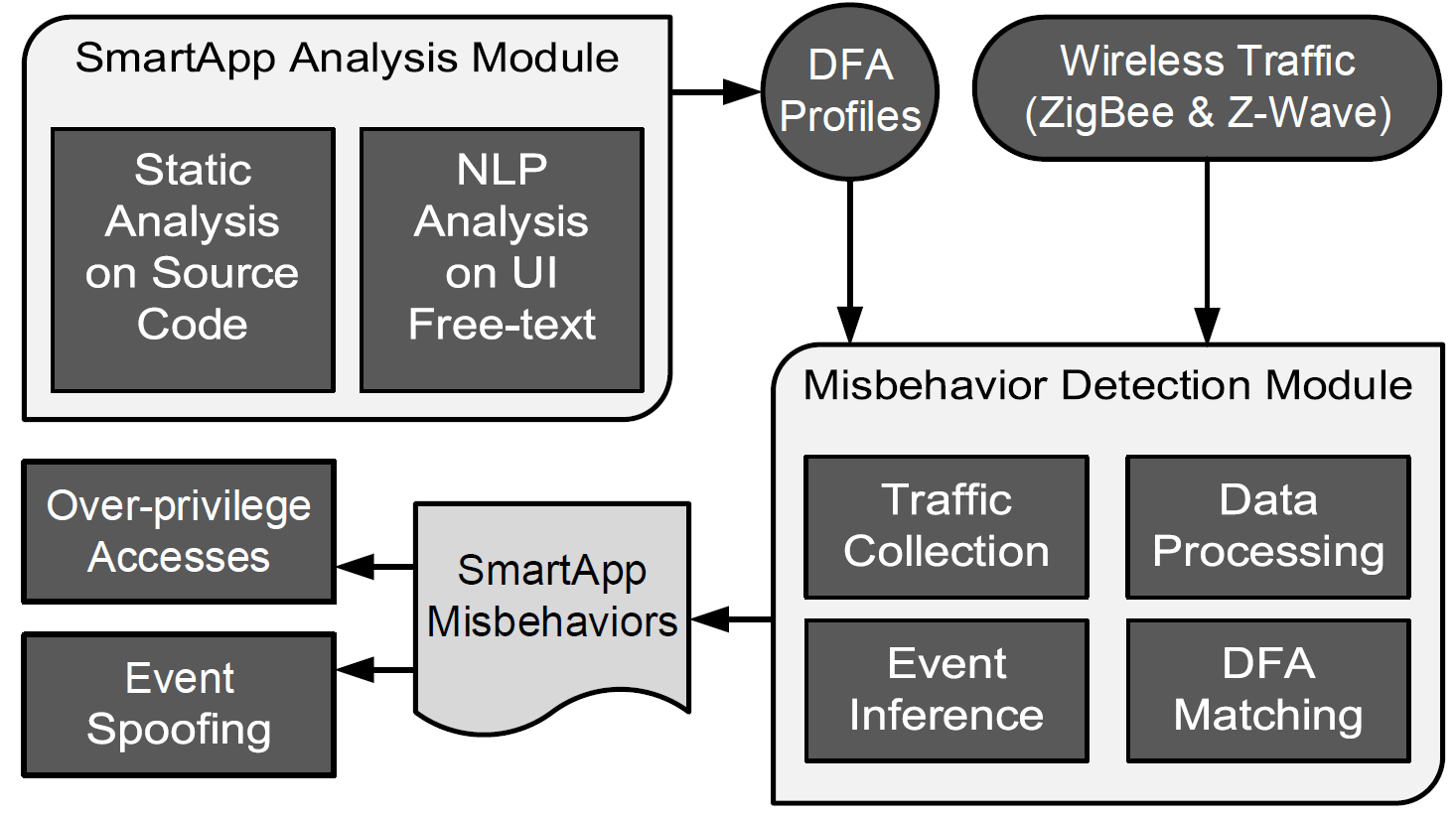 We handle app analysis in two perspectives:
Open-source SmartApps → Static code analysis
Closed-source SmartApps → NLP analysis
38
DFA Building for Open-source Apps
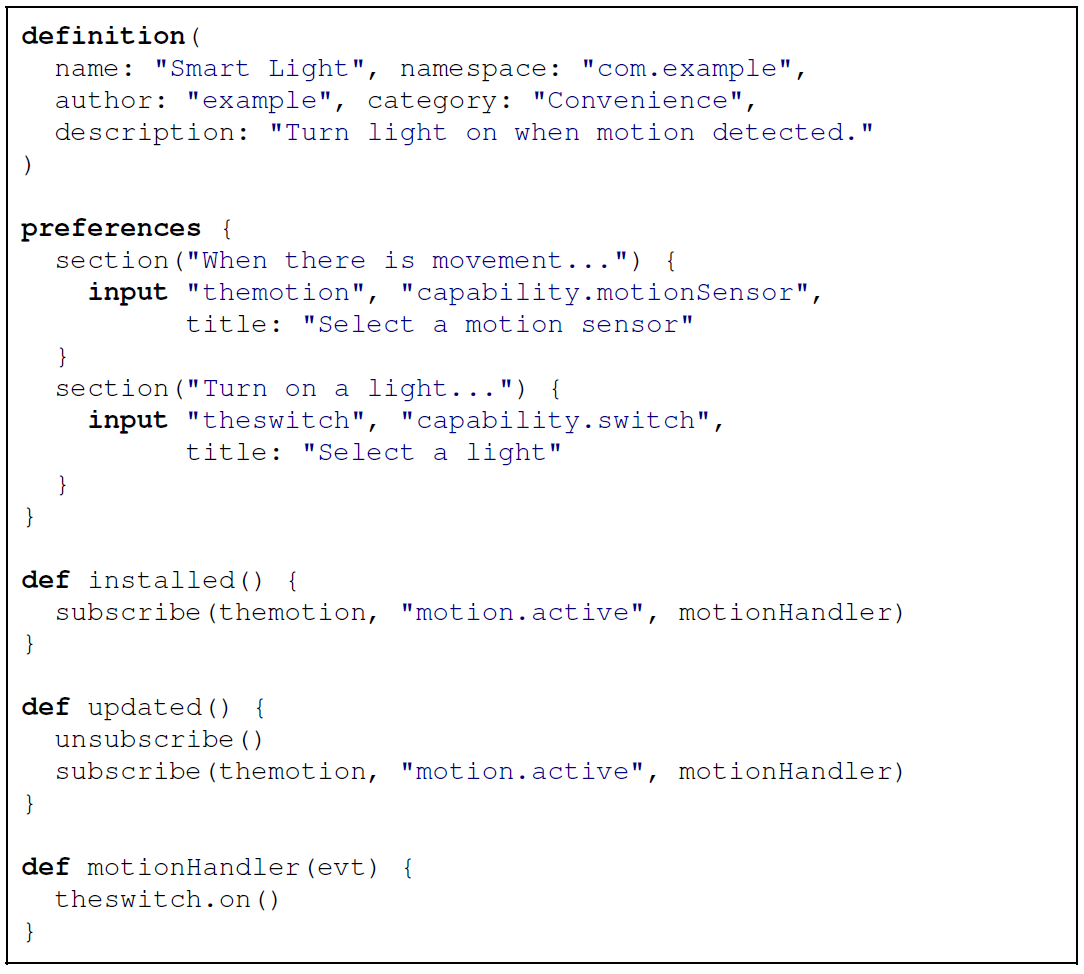 Take a SmartApp Smart Light as example
It turns light on when motion is detected
Therefore, it automates two devices
Source code:
    Static analysis
39
DFA Building for Open-source Apps
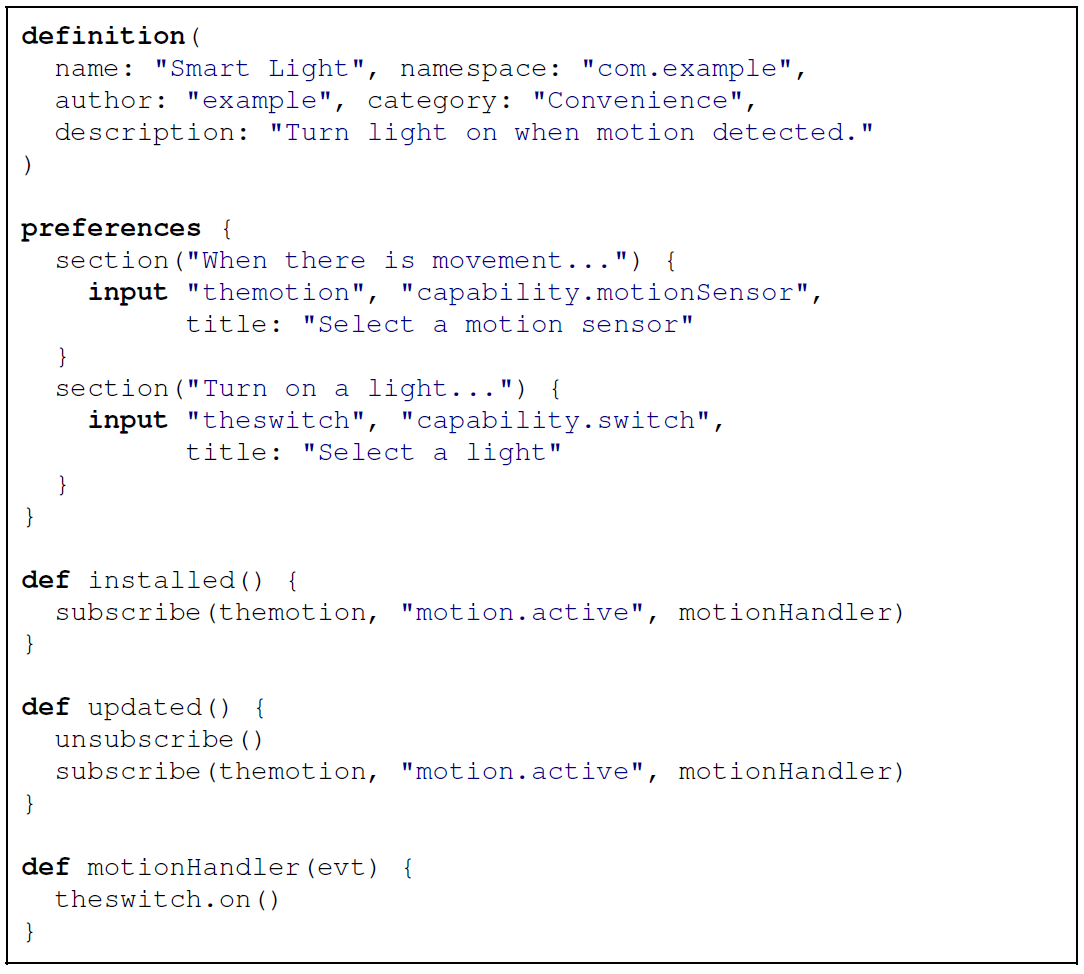 We achieve DFA building in two steps:
Source code → AST → DFA
We use AstBuilder to convert code into Abstract Syntax Tree (AST).
The translation from AST to DFA is completed based on SmartApp characteristics
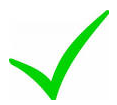 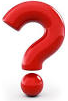 40
DFA Building for Open-source Apps
DFA building: infer DFA symbols
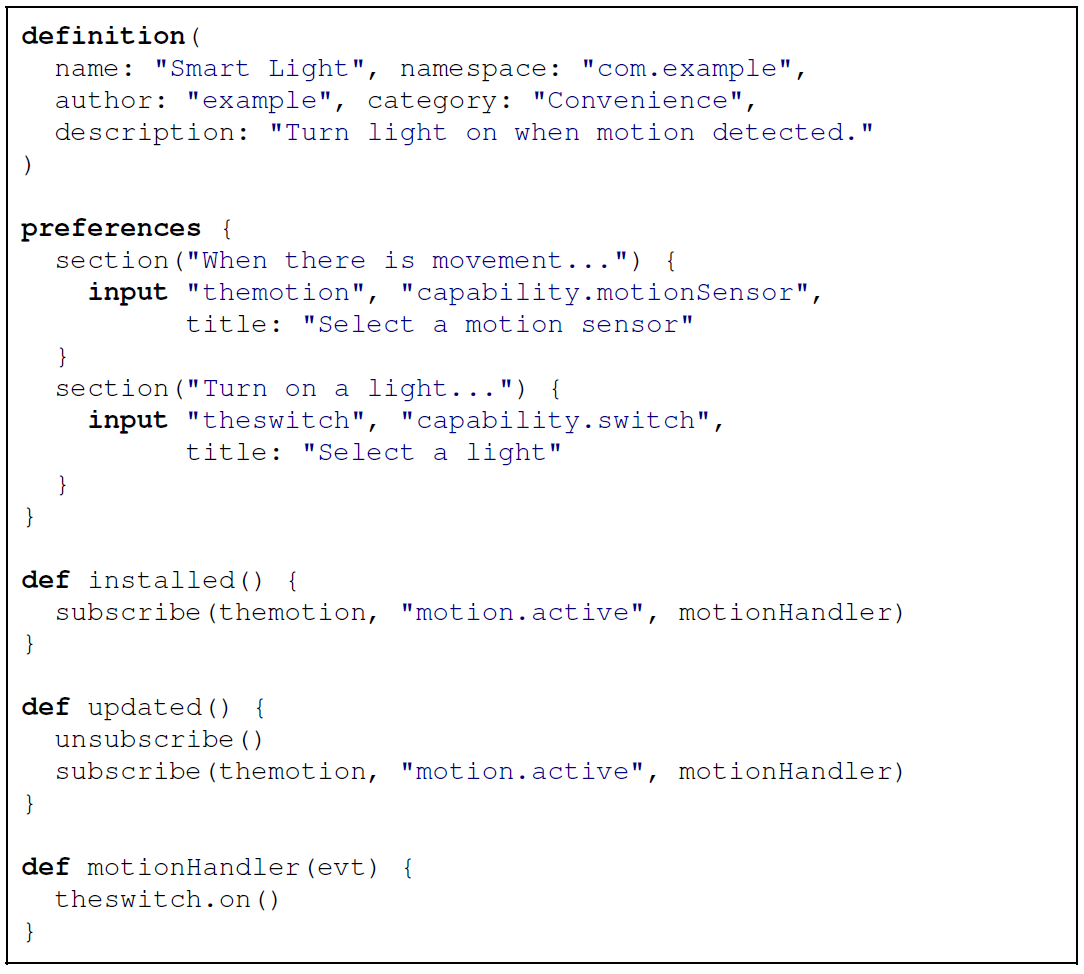 preferences → capability
[motionSensor]
[switch]
subscribe
→ command & attribute
[motion.active]
41
DFA Building for Open-source Apps
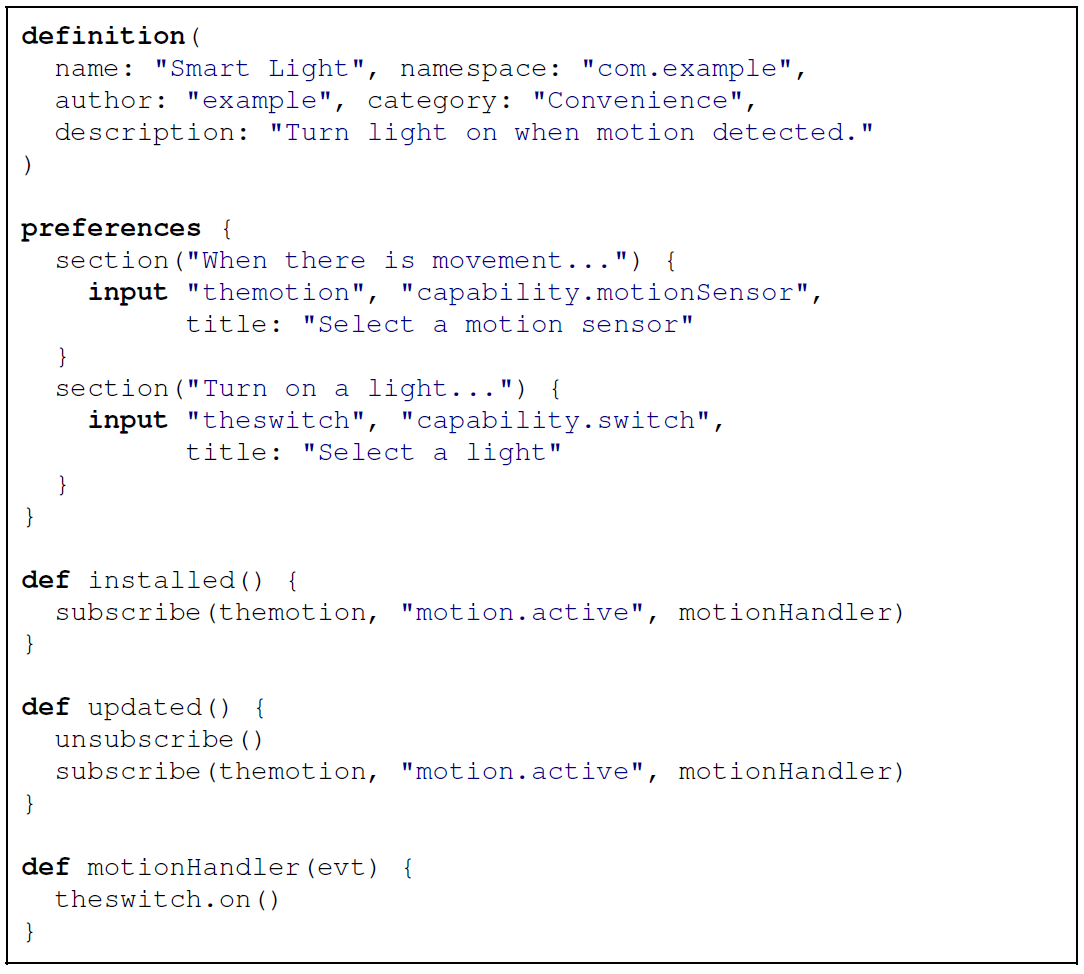 Preferences block statement
    Extract the capabilities requested by DFA
Subscribe method
    Further determine the specific symbols of DFA
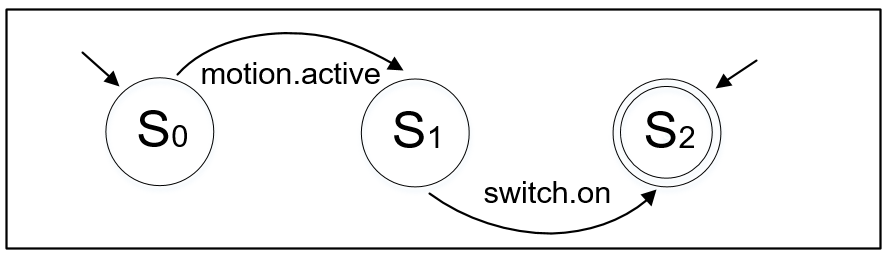 symbol
42
DFA Building for Open-source Apps
DFA building: infer DFA transitions
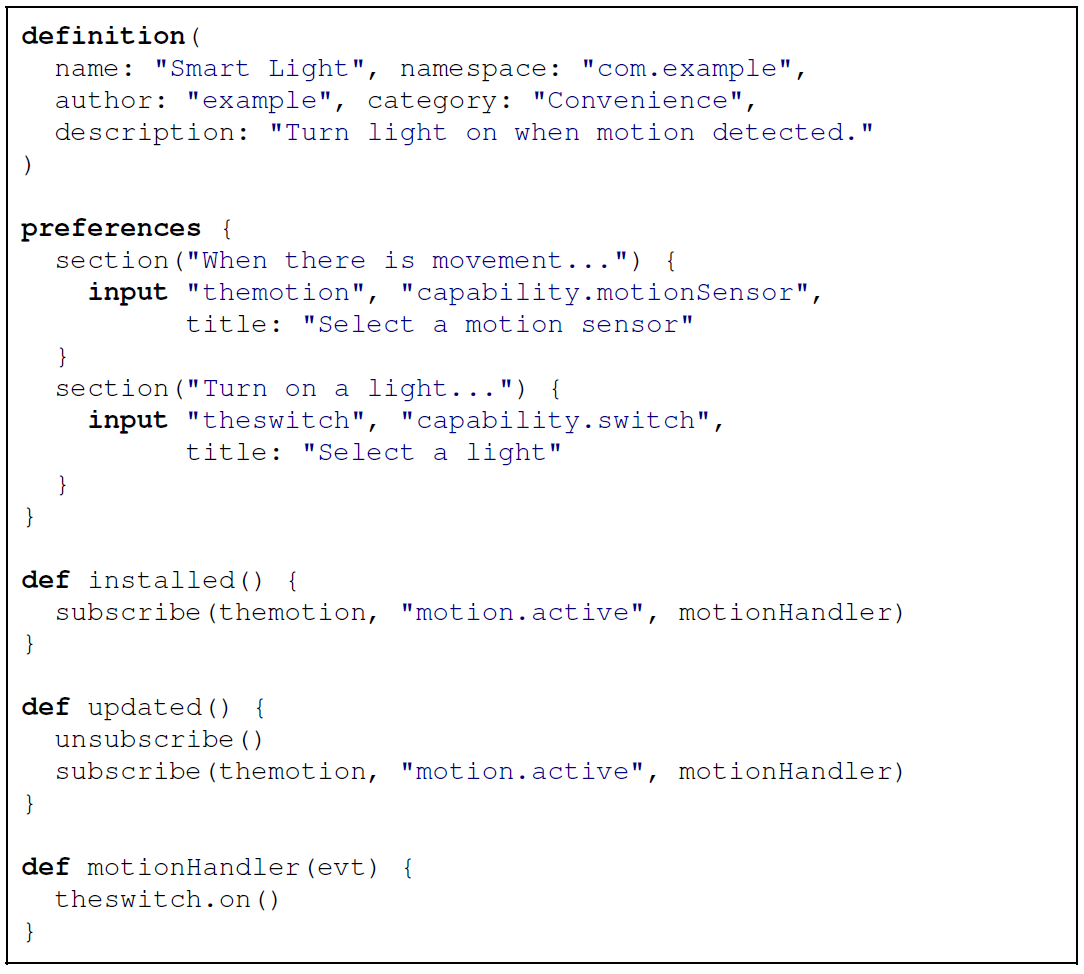 subscribe
→ initial transition
S0 → [motion.active] → S1
Handler method
→ intermediate transition S1 → [switch.on())] → S2
43
DFA Building for Open-source Apps
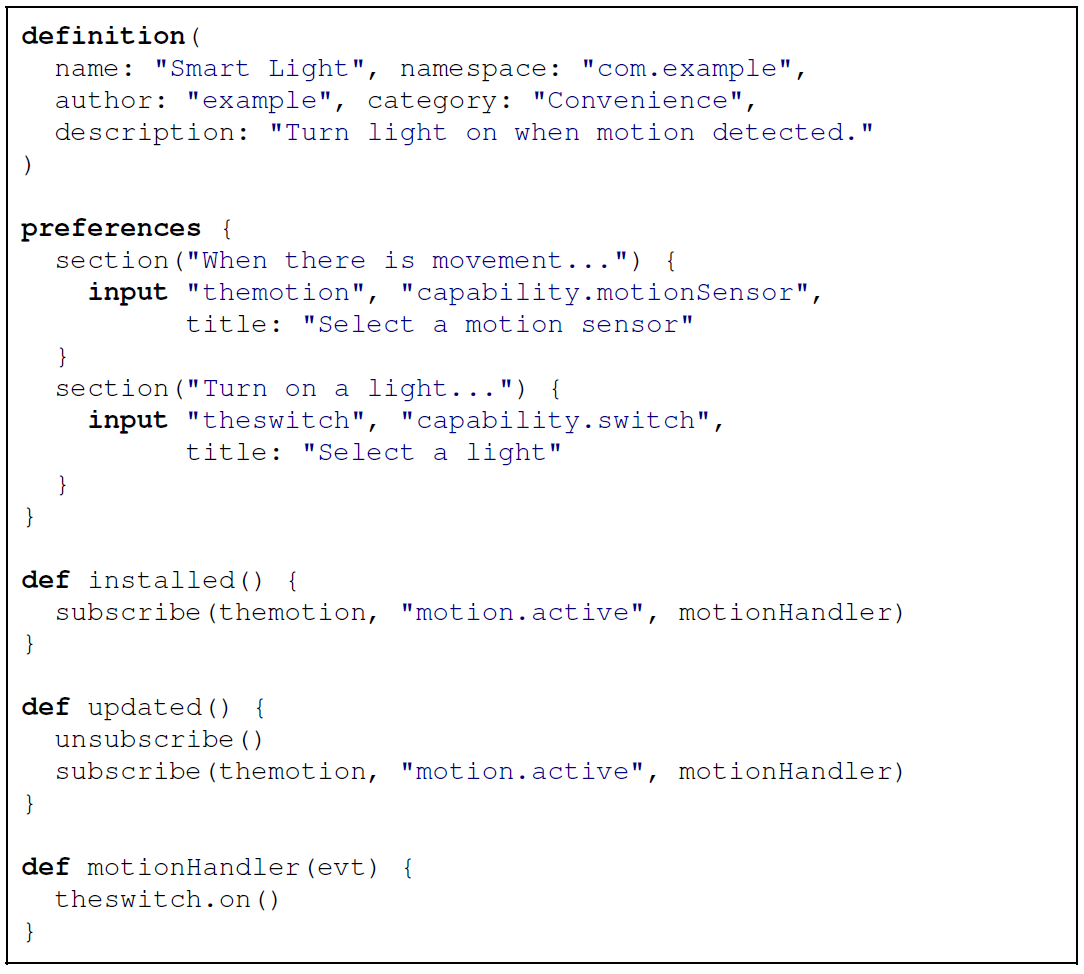 Subscribe method
    Indicate one transition from start state to intermediate state
Handler method (may contain if-else logic)
    Determine how the state will transition to other states
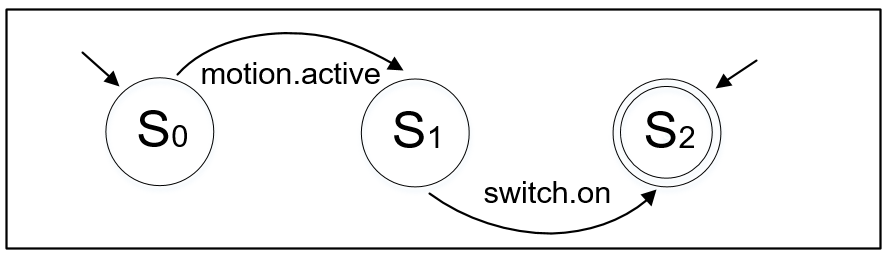 transition & states
44
What if we do not have access to the source code of SmartApps?
45
DFA Building for Closed-source Apps
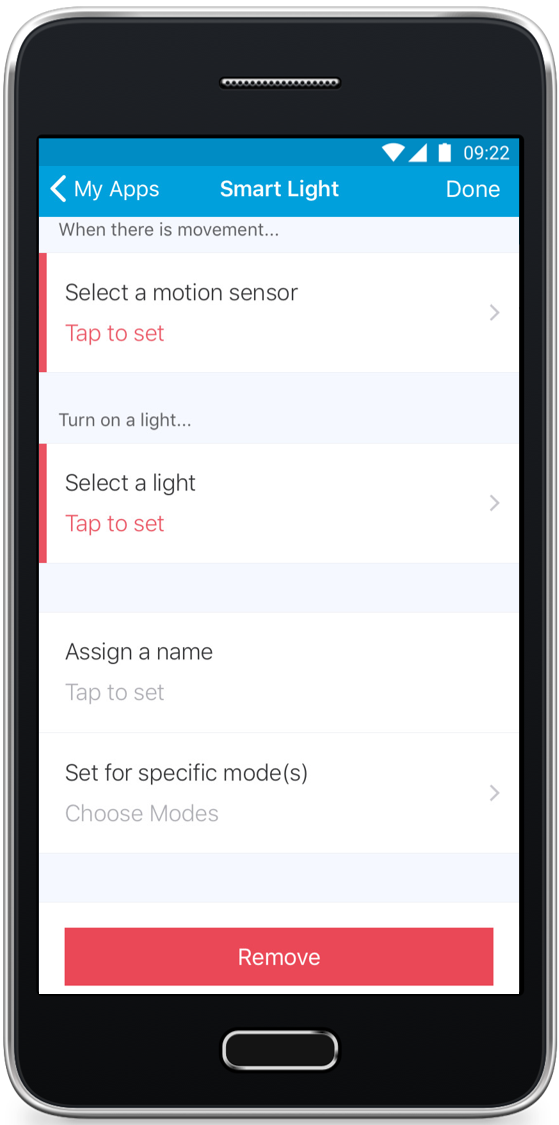 Still the same SmartApp
Smart Light

Now turn our eyes towards its app interface (i.e., UI)
Working logic
Prompt Sentences
46
DFA Building for Closed-source Apps
Text extraction
DFA building
Symbol inference
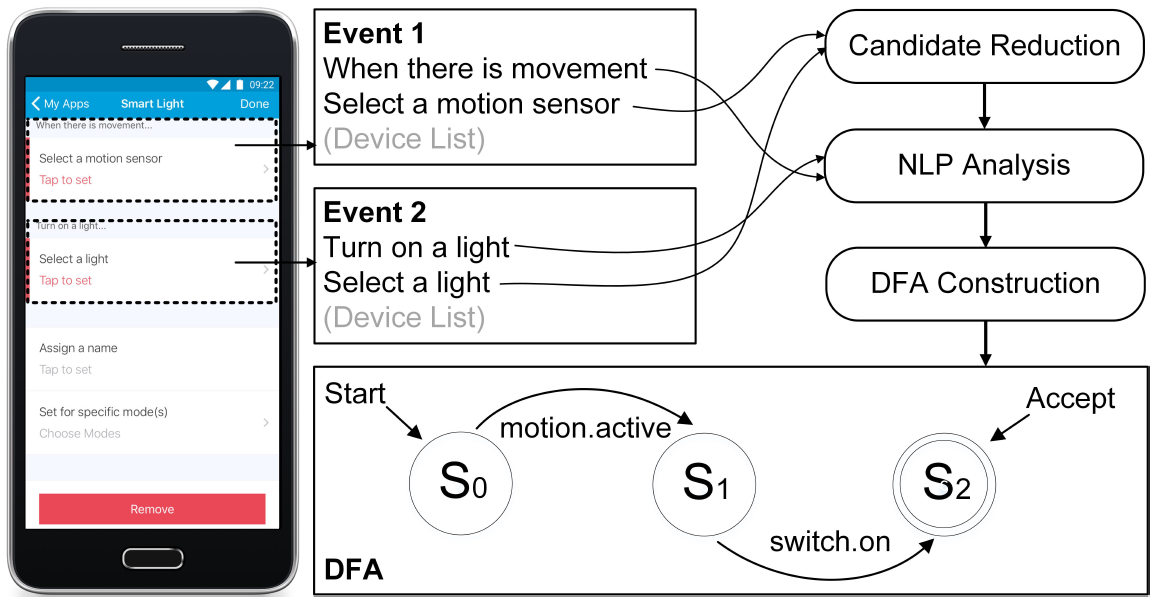 Our method
NLP
47
DFA Building for Closed-source Apps
DFA building
Symbol inference
Text extraction
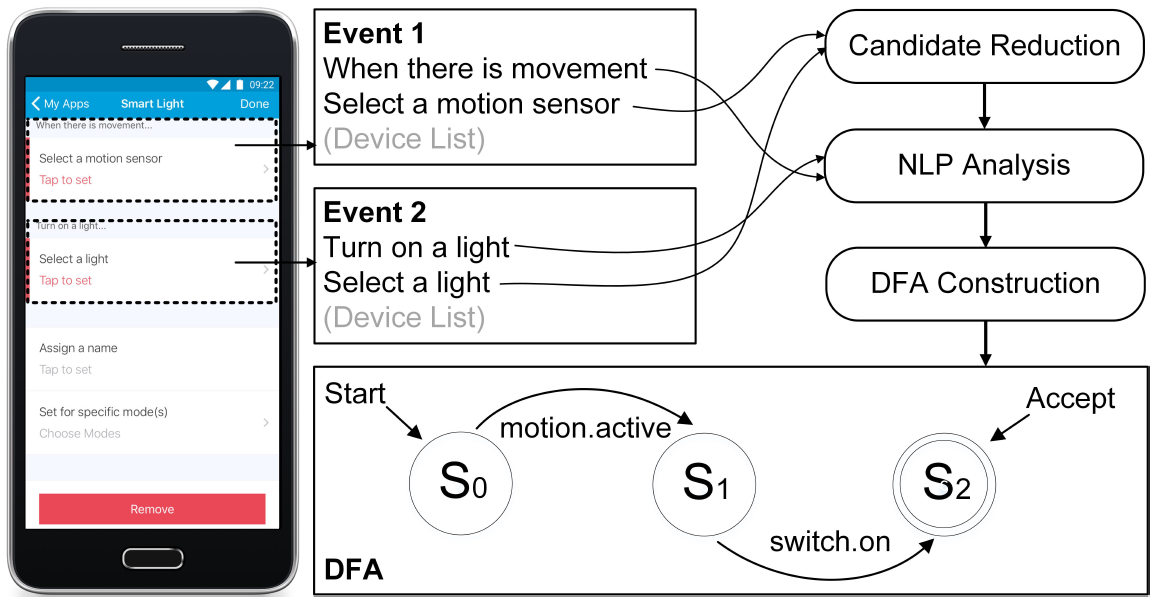 We apply uiautomator to convert the UI hierarchy into XML nodes and then extract the text

<node index="0" text="When water is sensed"
Resource-id="com.smartthings.android:id/title">
48
DFA Building for Closed-source Apps
Text extraction
DFA building
Symbol inference
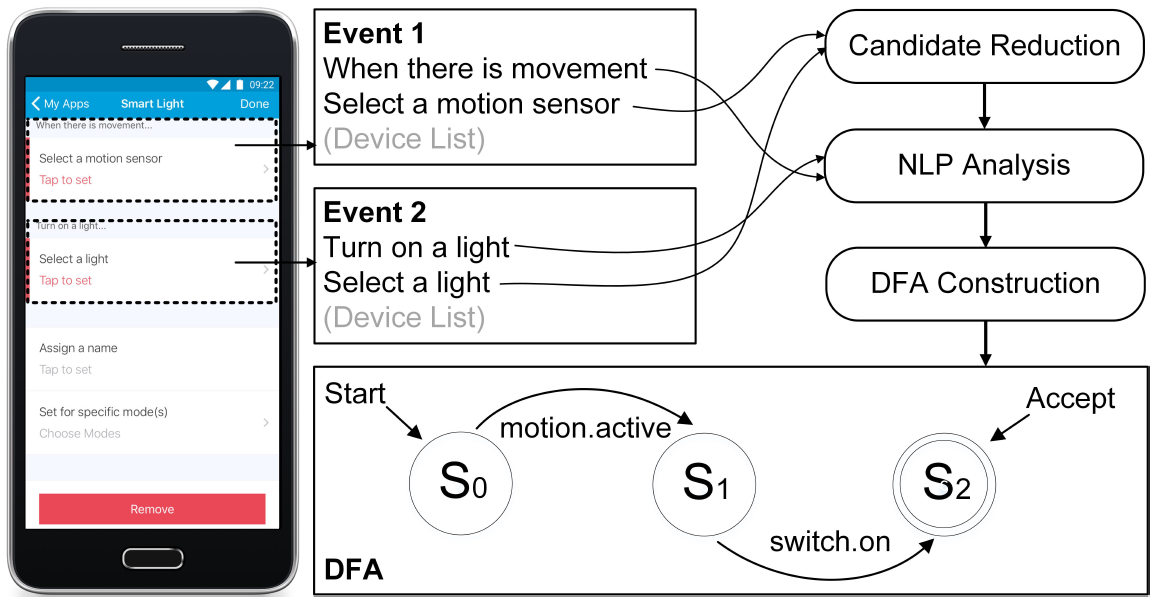 49
DFA Building for Closed-source Apps
Symbol inference
Alarm
Color Control
Color Temperature
Switch
Switch Level
Light
Power Meter
Outlet
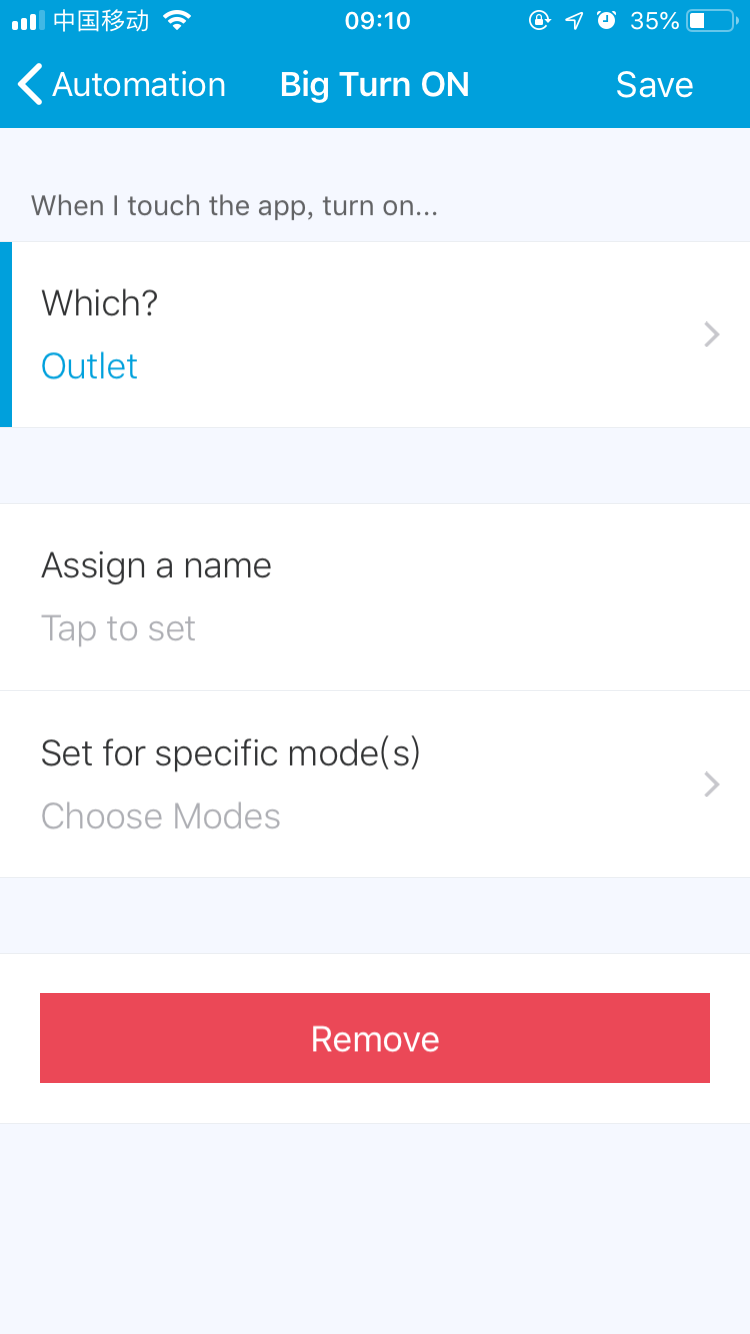 NLP Analysis
Directly applying NLP for UI text can not achieve good performance
Switch.on()
Final symbol
Capability candidate sets
UI text
50
DFA Building for Closed-source Apps
Text extraction
DFA building
Symbol inference
Our strategy : reduce candidate numbers before using NLP
Directly applying NLP for UI text can not achieve good performance
No adequate training data for SmartThings
51
DFA Building for Closed-source Apps
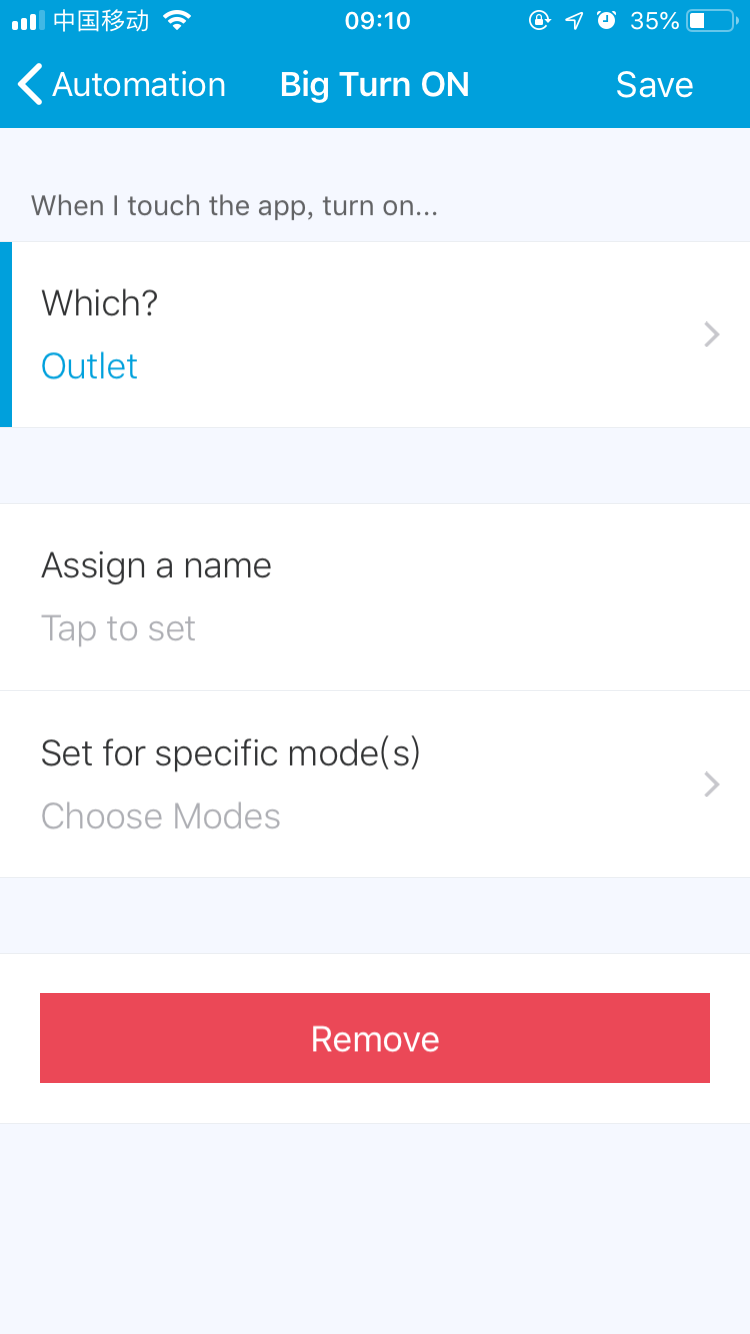 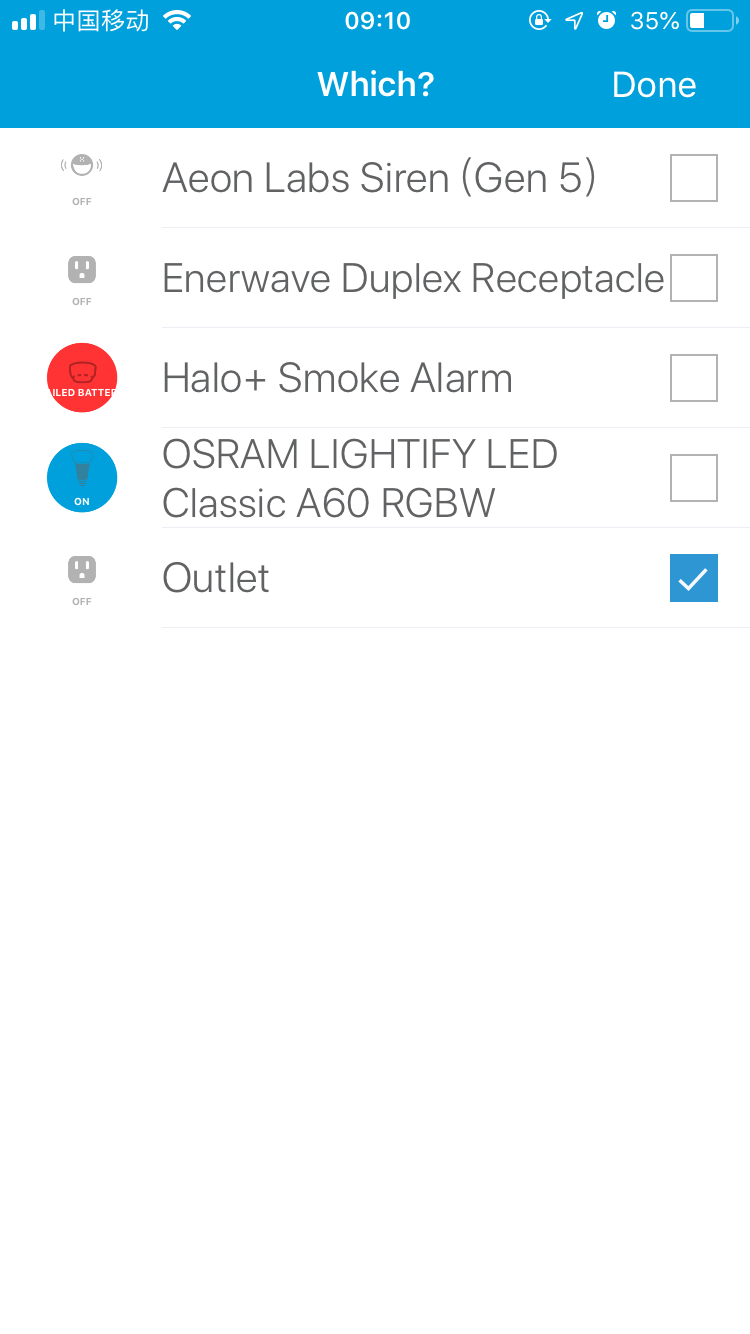 Text extraction
DFA building
Symbol inference
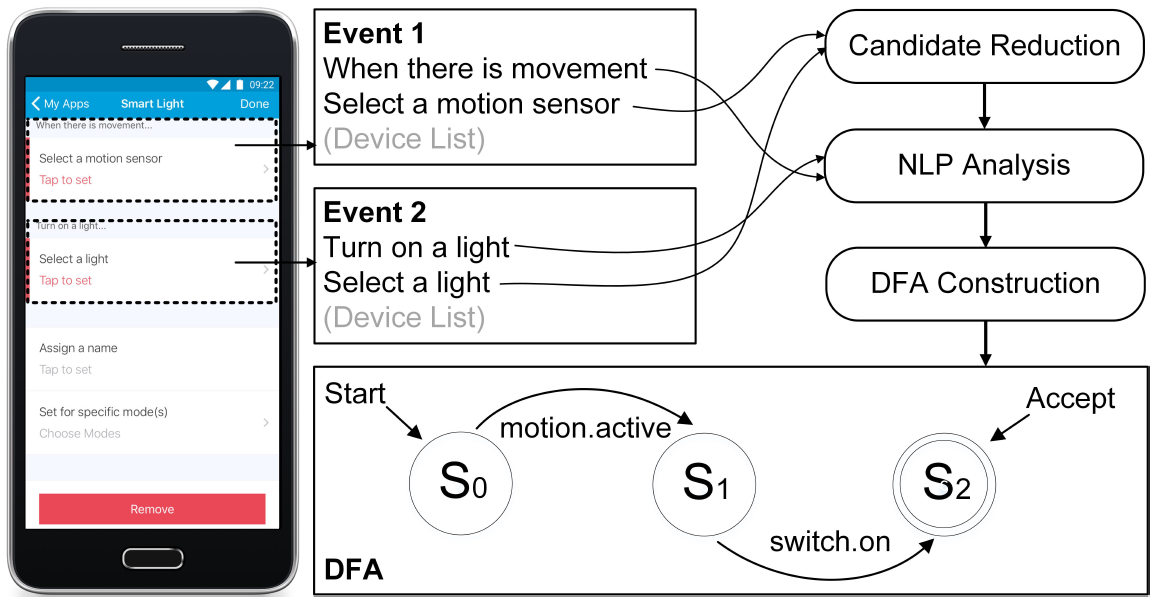 Candidate reduction
Text descriptions for SmartApps require a unique language model
However, our training set is inadequate
Our strategy : test all the device candidates for a certain SmartApp and reduce the candidate set in advance
Test each options
Reduced candidate device set
52
DFA Building for Closed-source Apps
Alarm
Switch
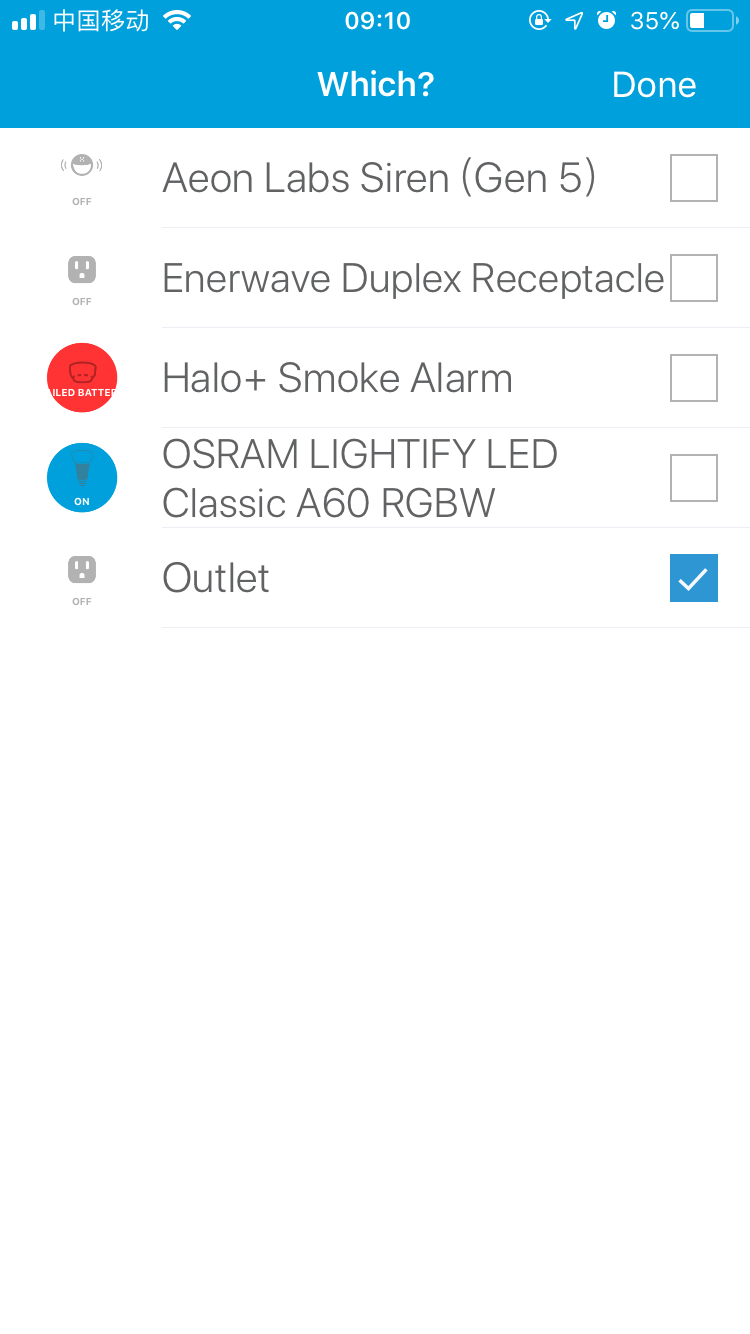 Text extraction
DFA building
Symbol inference
Color Control
Color Temperature
Switch
Switch Level
Light
Reduced
capability
candidates
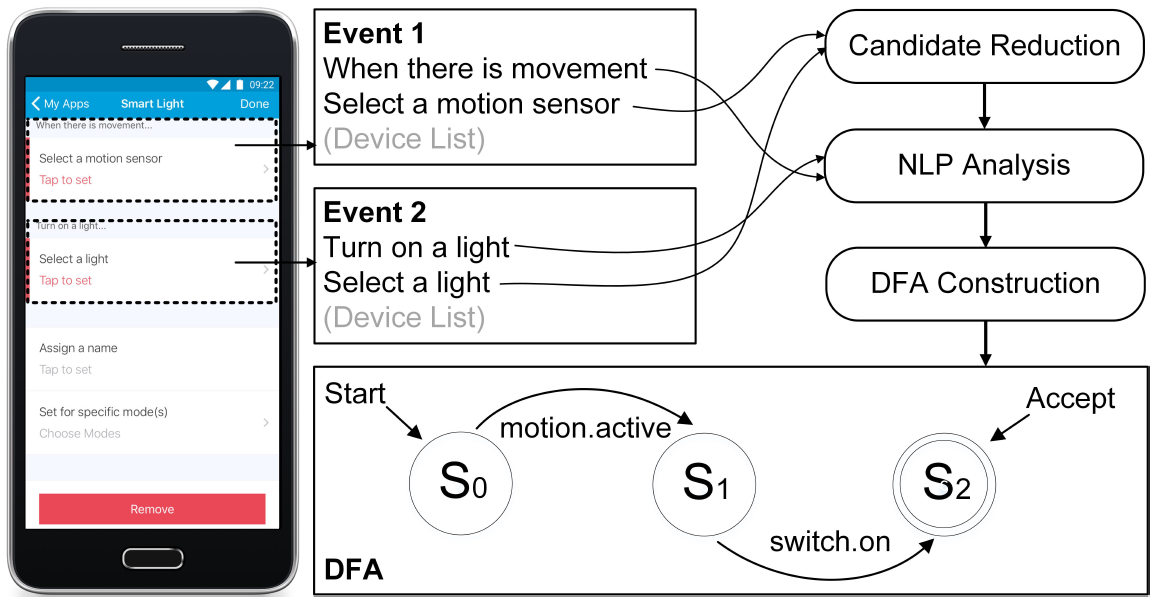 Candidate reduction
Text descriptions for SmartApps require a unique language model
However, our training set is inadequate
Our strategy : test all the device candidates for a certain SmartApp and reduce the candidate set in advance
Switch
∩
Switch
Power Meter
Outlet
Reduced to 1
Capability candidate set
53
DFA Building for Closed-source Apps
Alarm
Color Control
Color Temperature
Switch
Switch Level
Light
Power Meter
Outlet
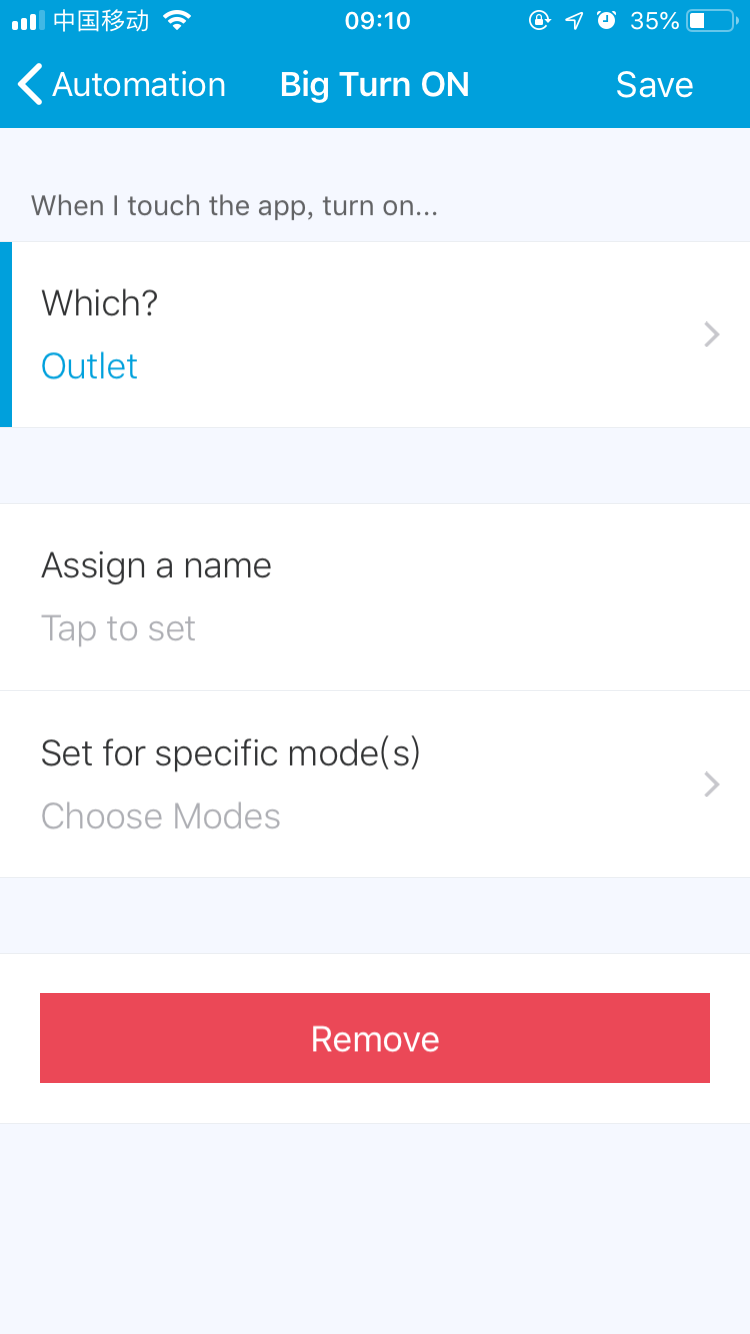 NLP
hard
Switch.on()
Final symbol
Before
easy
NLP
Switch
After
UI text
54
DFA Building for Closed-source Apps
Text extraction
DFA building
Symbol inference
NLP analysis
NLTK : extract the noun phases and verb phrased for capability analysis
water → Water Sensor
Word2Vec : analyze the context of the verb phrases and then determine the state of attributes or commands 
when water is sensed → water.wet
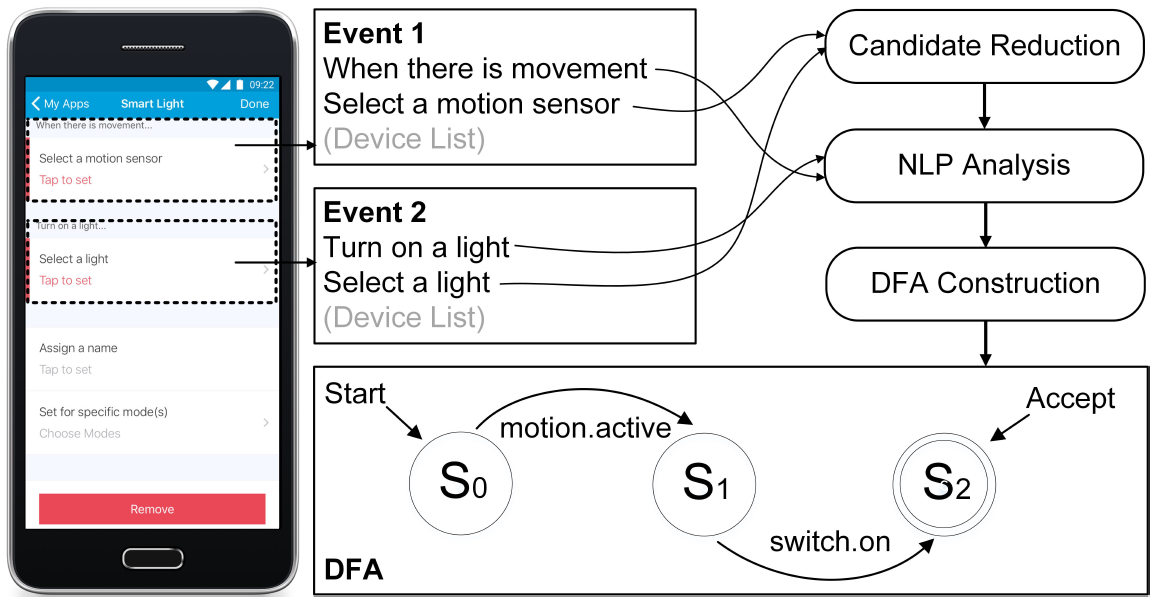 55
DFA Building for Closed-source Apps
Text extraction
Symbol inference
DFA building
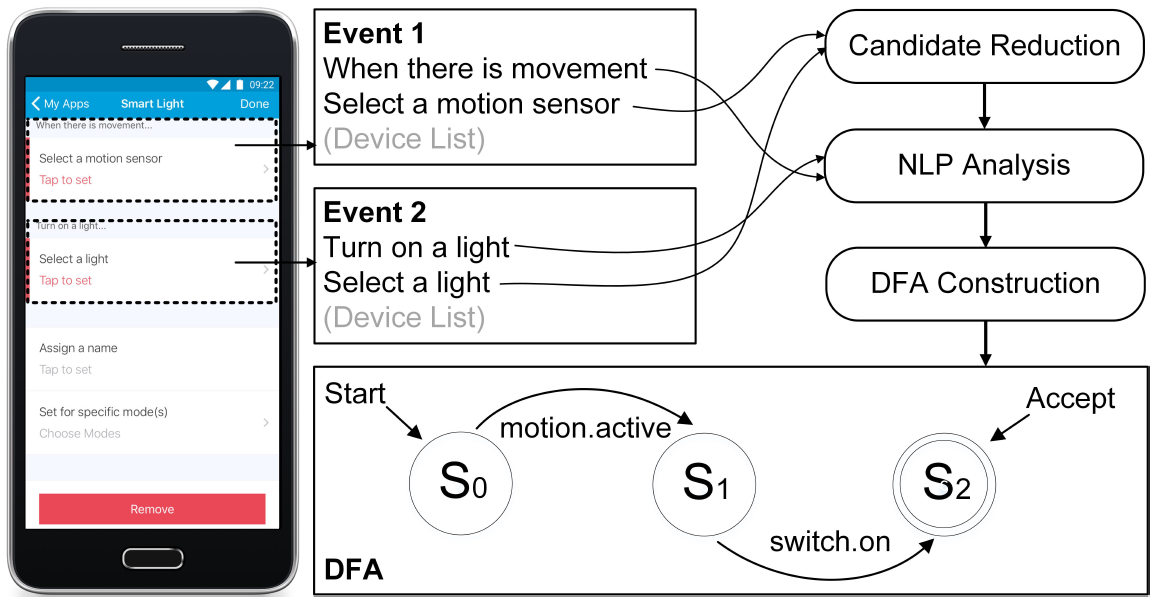 56
DFA Building for Closed-source Apps
Text extraction
Symbol inference
DFA building
DFA building
UI design follows the symbol logical relationship

Chain the symbols according to the UI layout
“ When there is movement, turn on a light ”
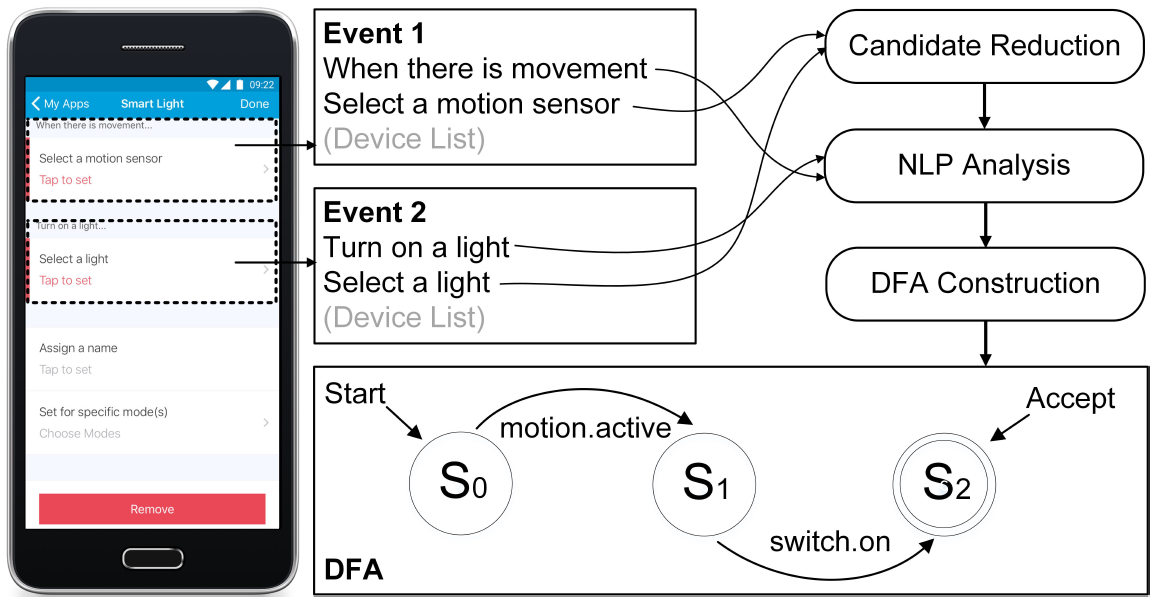 Symbol 
logic
57
Outline
Background
Motivation
Design Overview
DFA Building via SmartApp Analysis
Misbehavior Detection via Wireless Fingerprint
Evaluation
Discussion
Conclusion
58
Misbehavior Detection via Wireless Fingerprint
Traffic collection
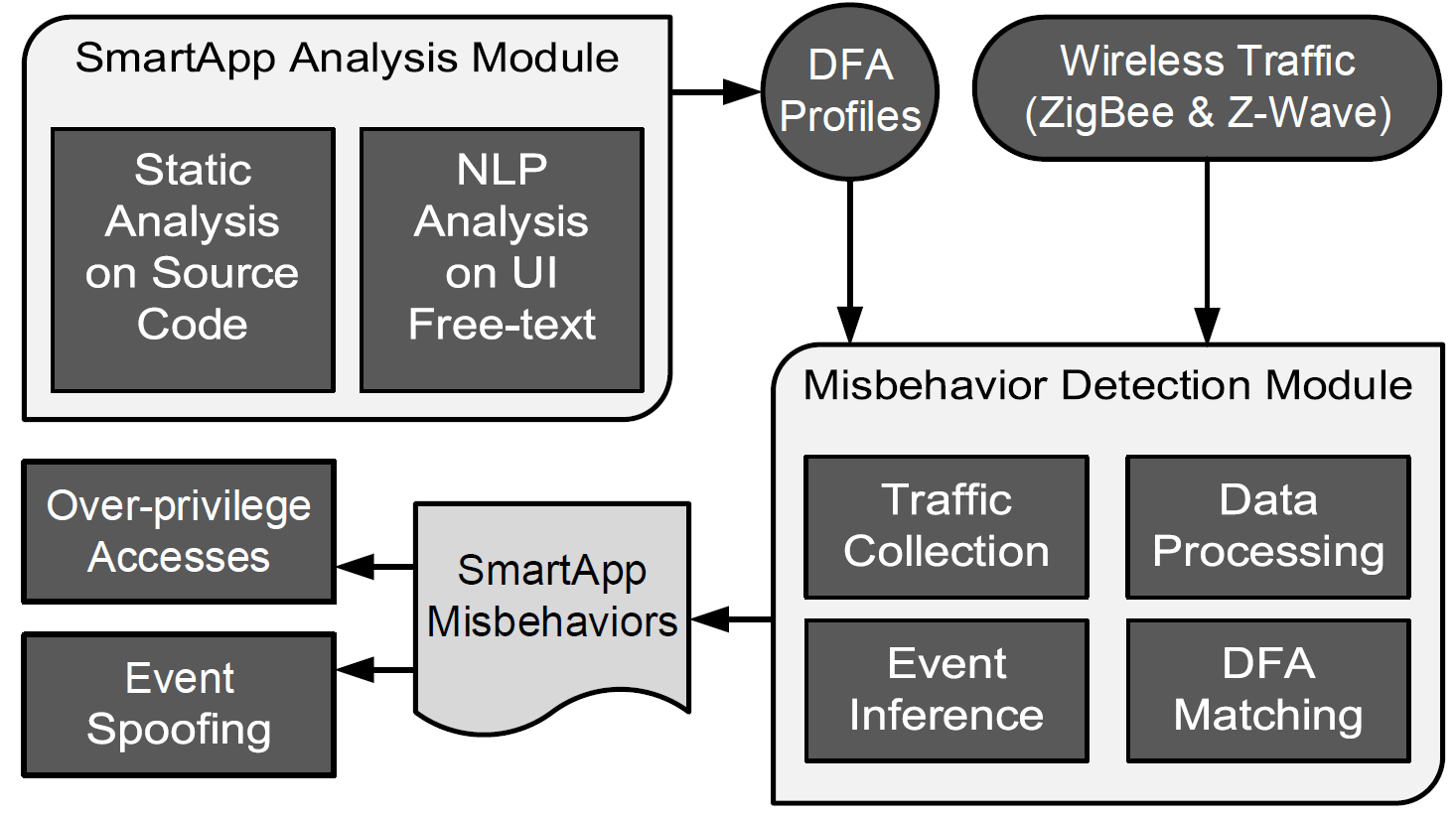 Event Inference
DFA Matching
59
Event Inference
Traffic collection
Traffic collection
ZigBee traffic
TI CC2531 USB Dongle
802.15.4 monitor
2.4GHz

Z-Wave traffic
USRP
Scapy-Radio
908.4MHz and 916MHz
Filtering noise traffic
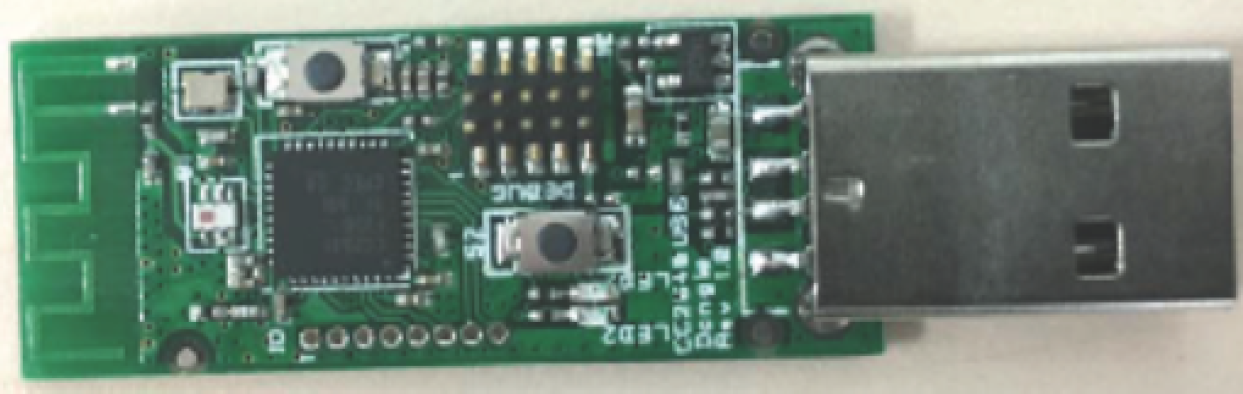 Fingerprinting events
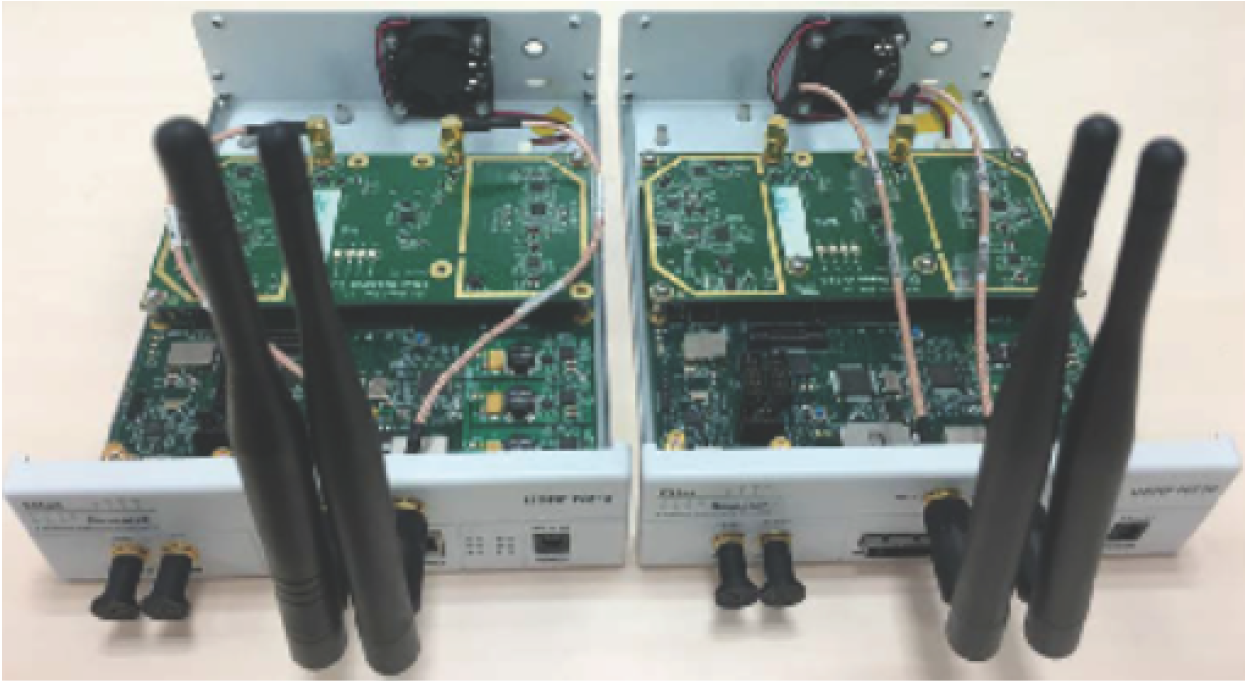 Inferring events
60
Event Inference
Traffic collection
Filtering noise traffic
Beacon packets
Used for acknowledging data transmission and maintaining established connection
Retransmission packets
Used for transmission failure
Unrelated traffic
Traffic from devices using other wireless standards (e.g., WiFi)
Filtering noise traffic
Fingerprinting events
Inferring events
61
Event Inference
Traffic collection
Filtering noise traffic
Beacon packets
Used for acknowledging data transmission and maintaining established connection
Retransmission packets
Used for transmission failure
Unrelated traffic
Traffic from devices using other wireless standards (e.g., WiFi)
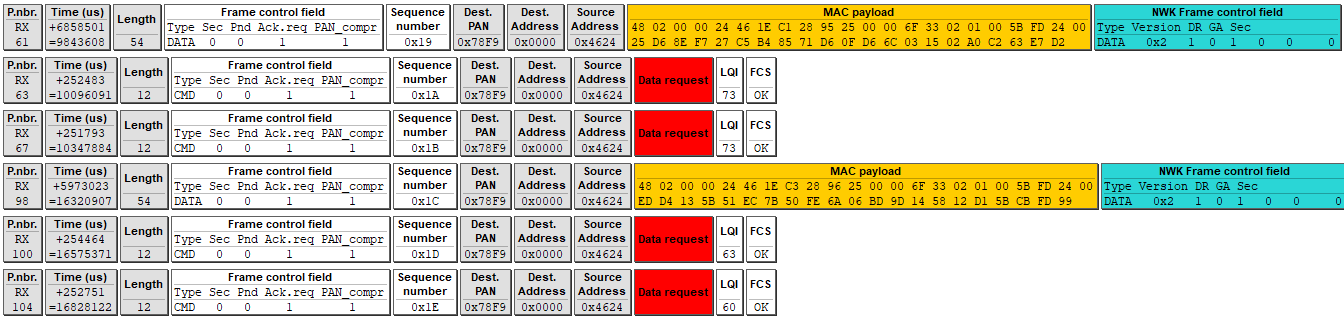 Filtering noise traffic
Fingerprinting events
Inferring events
62
Event Inference
Traffic collection
Fingerprinting events
We adopt Levenshtein Distance to measure the similarity between packet sequence
Filtering noise traffic
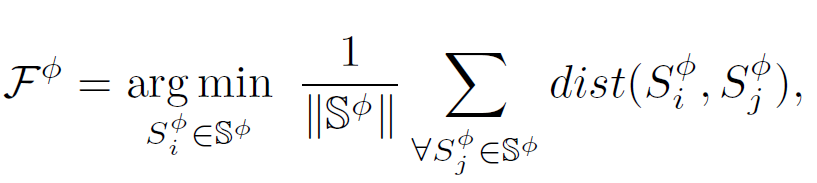 Fingerprinting events
event type
collected packet sequence
fingerprint
Inferring events
63
Event Inference
Traffic collection
Event name
switch.off
Fingerprinting events
We adopt Levenshtein Distance to measure the sequence similarity between packet sequence
Device name
Samsung SmartThings Outlet
Filtering noise traffic
Protocol
ZigBee
50 ↓ 47 ↓ 47 ↓ 52 ↓
50 ↓ 47 ↓ 47 ↓ 52 ↓ 52 ↓
50 ↓ 47 ↓ 47 ↓ 52 ↓
50 ↓ 47 ↓ 47 ↓ 52 ↓
50 ↓ 47 ↓ 52 ↓
50 ↓ 47 ↓ 47 ↓ 52 ↓
…
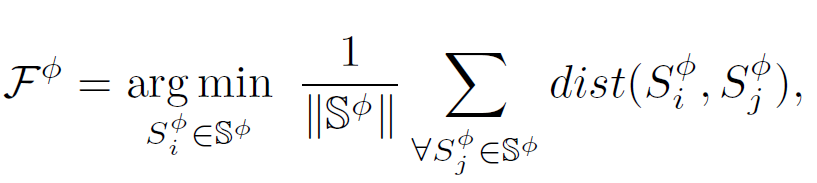 Fingerprinting events
Packet sequence
event type
Smallest distance
collected packet sequence
fingerprint
Inferring events
Fingerprint
50 ↓ 47 ↓ 47 ↓ 52 ↓
64
Event Inference
Fingerprints for event types supported by 11 devices
Traffic collection
Inferring events
Partition the traffic flow into a set of bursts (a group of consecutive packets within burst threshold)

Match the burst with the possible fingerprint by calculating their Levenshtein Distance
Filtering noise traffic
Fingerprinting events
Inferring events
65
Event Inference
Traffic collection
Inferring events
Partition the traffic flow into a set of bursts (a group of consecutive packets within burst threshold)

Match the burst with the possible fingerprint by calculating their Levenshtein Distance
Filtering noise traffic
Fingerprinting events
Find smallest
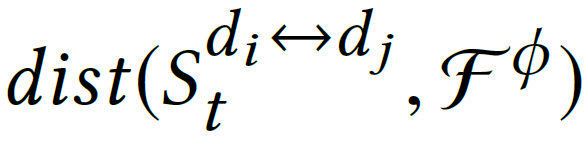 Inferring events
66
SmartApp Misbehavior Detection
DFA matching algorithm
Input
A sequence of events
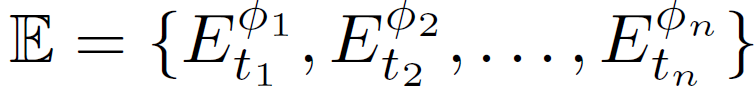 Initially,                . For each event in sequence, transition DFA if
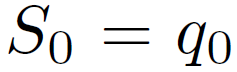 Process
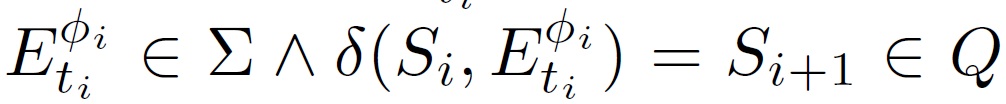 Accept state:
Otherwise a misbehaved SmartApp is detected
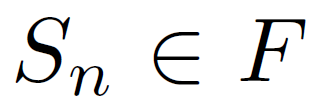 Output
67
SmartApp Misbehavior Detection
Over-privilege accesses
Event spoofing
Raising extra device event
Skipped states
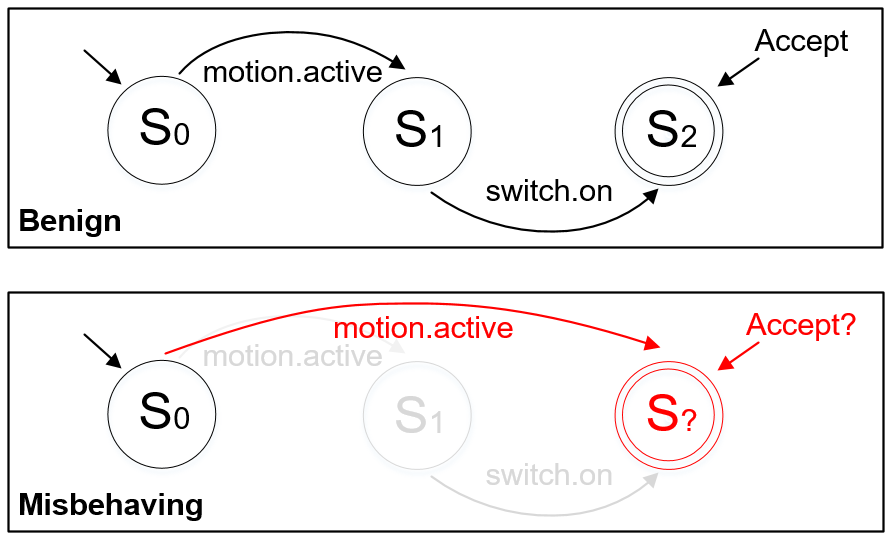 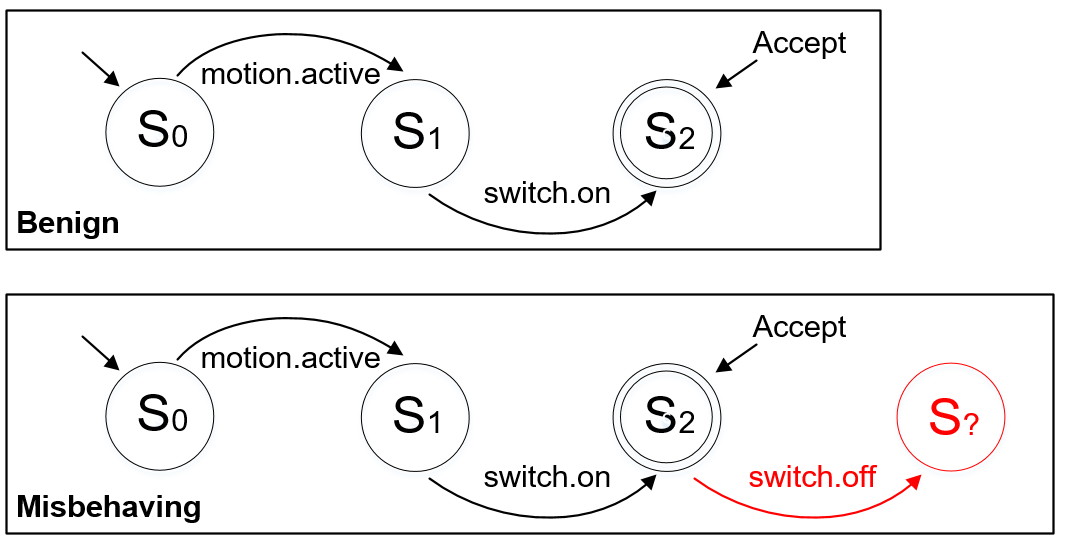 Benign
Misbehaving
68
Outline
Background
Motivation
Design Overview
DFA Building via SmartApp Analysis
Misbehavior Detection via Wireless Fingerprint
Evaluation
Discussion
Conclusion
69
Testbed
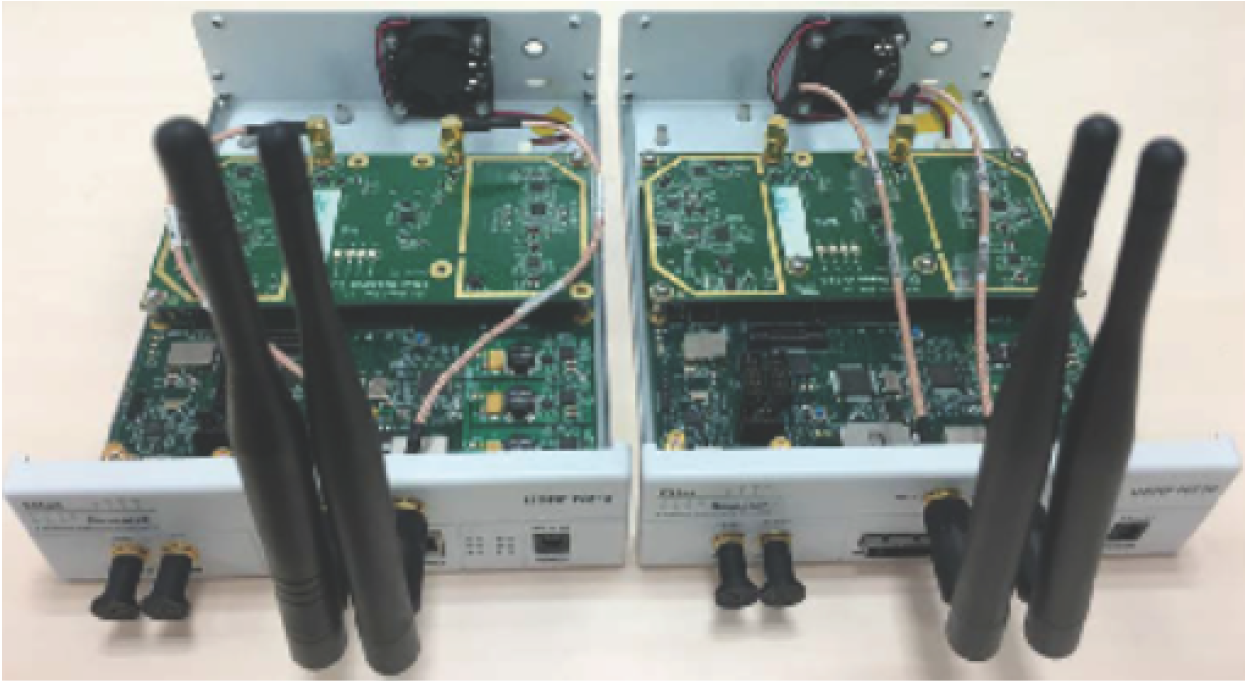 ZigBee sniffing : TI CC2531 USB Dongle
Z-Wave sniffing : two USRPs
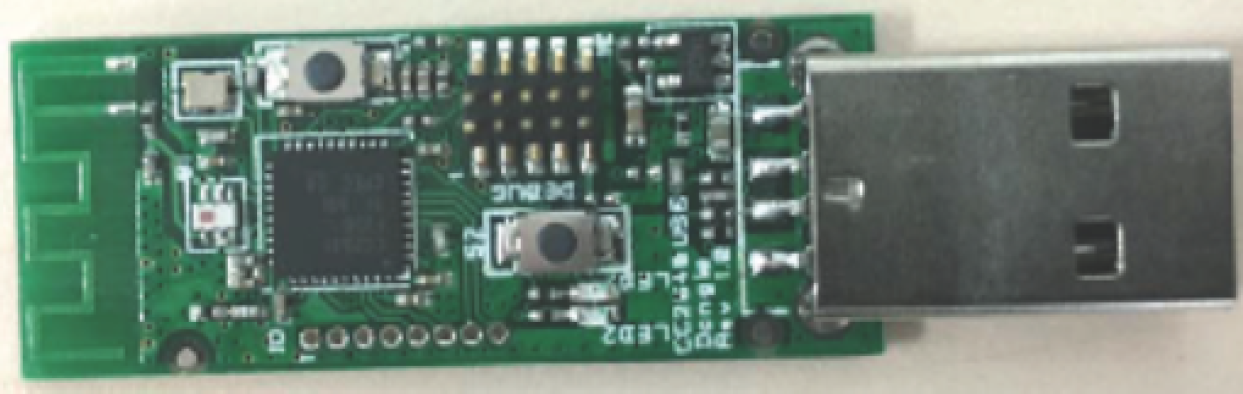 Distance between SmartThings hub and HoMonit is 7 feet
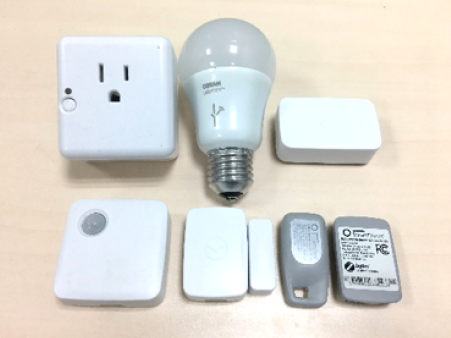 Dataset : 30 open-source SmartApps from
SmartThings Public GitHub Repository
Smart devices : 7 ZigBee devices (20 app) and 4 Z-Wave devices (10 app)
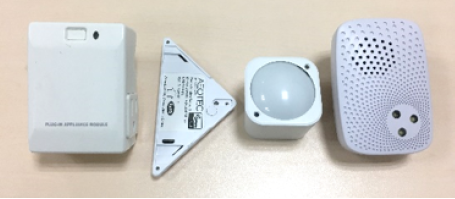 70
Misbehavior Detection
Reconsider the two types of attacks…
Platform (SmartThings) – Misbehavior types
Over-privileged accesses
Illegally obtaining accesses to command / all the capabilities of the devices
Event spoofing
A malicious SmartApp with the knowledge of the hub and device identifiers can spoof an arbitrary event
No available misbehaving app dataset:
Earlence Fernandes, Jaeyeon Jung, and Atul Prakash. 2016. Security analysis of emerging smart home applications. In IEEE Symposium on Security and Privacy (S&P).
71
Misbehavior Detection
Over-privileged accesses
Over-privileged access realization
We develop over-privileged apps by adding malicious code to cause unintended operations
Strategy
HoMonit detects this misbehavior by checking additional states in DFA matching process
Experiment
30 benign & misbehaving apps
3 volunteers to simulate residents
20 times triggering for each app
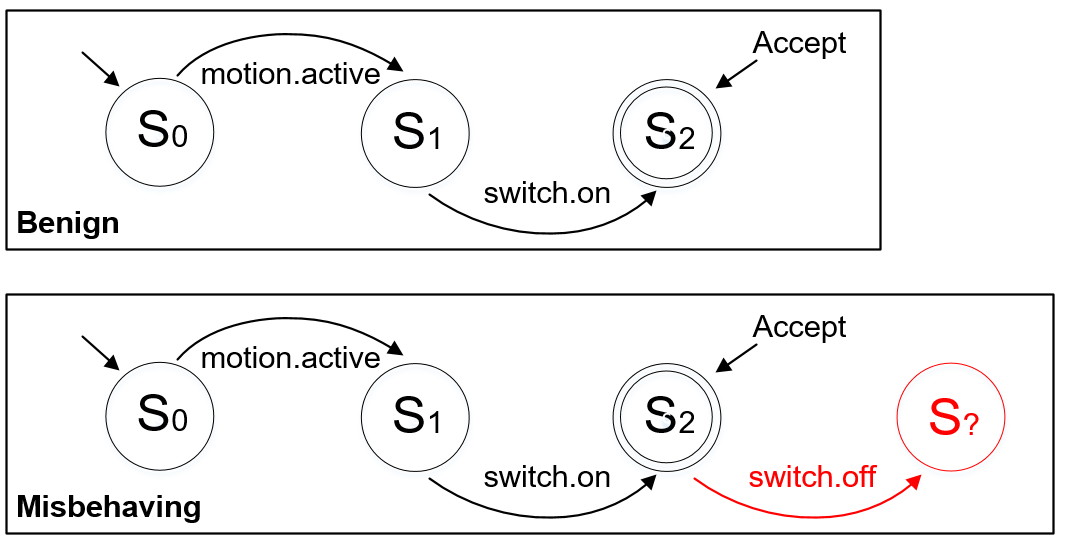 72
Misbehavior Detection
Event spoofing
Event spoofing realization
We develop event-spoofing apps by exploiting insufficient event protection mechanism to spoof a physical event and trigger subscribed apps
Strategy
HoMonit detects this misbehavior by checking missing states in DFA matching process
Experiment
Same approach as over-privilege access evaluation
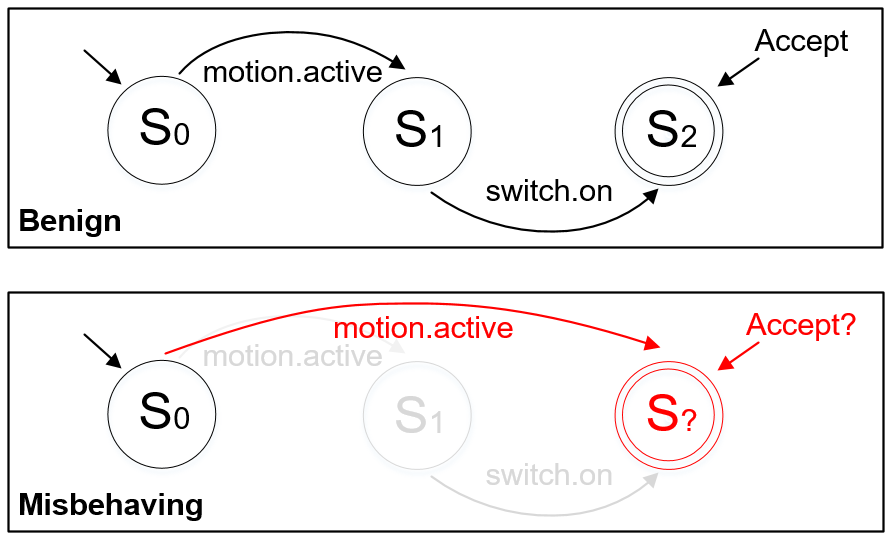 73
Misbehavior Detection Result
Metrics
TP (true positive) : Correctly labeled misbehaving SmartApp
TN (true negative) : Correctly labeled benign SmartApp
FP (false positive) : Incorrectly labeled benign SmartApp
FN (false negative) : Incorrectly labeled misbehaving SmartApp
TPR (true positive rate) : TPR = TP / (TP + FN)
TNR (true negative rate) : TNR = TN / (FP + TN)
74
Misbehavior Detection Result
Metrics
Detection result of 60 misbehaving SmartApps
TP (true positive) : Correctly labeled misbehaving SmartApp
TN (true negative) : Correctly labeled benign SmartApp
FP (false positive) : Incorrectly labeled benign SmartApp
FN (false negative) : Incorrectly labeled misbehaving SmartApp
TPR (true positive rate) : TPR = TP / (TP + FN)
TNR (true negative rate) : TNR = TN / (FP + TN)
75
Misbehavior Detection Result
Metrics
Detection result of misbehavior occurrence in SmartApps
TP (true positive) : Correctly labeled misbehaving SmartApp
TN (true negative) : Correctly labeled benign SmartApp
FP (false positive) : Incorrectly labeled benign SmartApp
FN (false negative) : Incorrectly labeled misbehaving SmartApp
TPR (true positive rate) : TPR = TP / (TP + FN)
TNR (true negative rate) : TNR = TN / (FP + TN)
The average TPR for over-privileged accesses is 0.98
The average TPR for event spoofing is 0.99
Failed test case reason : packet loss, unexpected wireless traffic, accidental signal reception delay
76
Outline
Background
Motivation
Design Overview
DFA Building via SmartApp Analysis
Misbehavior Detection via Wireless Fingerprint
Evaluation
Discussion
Conclusion
77
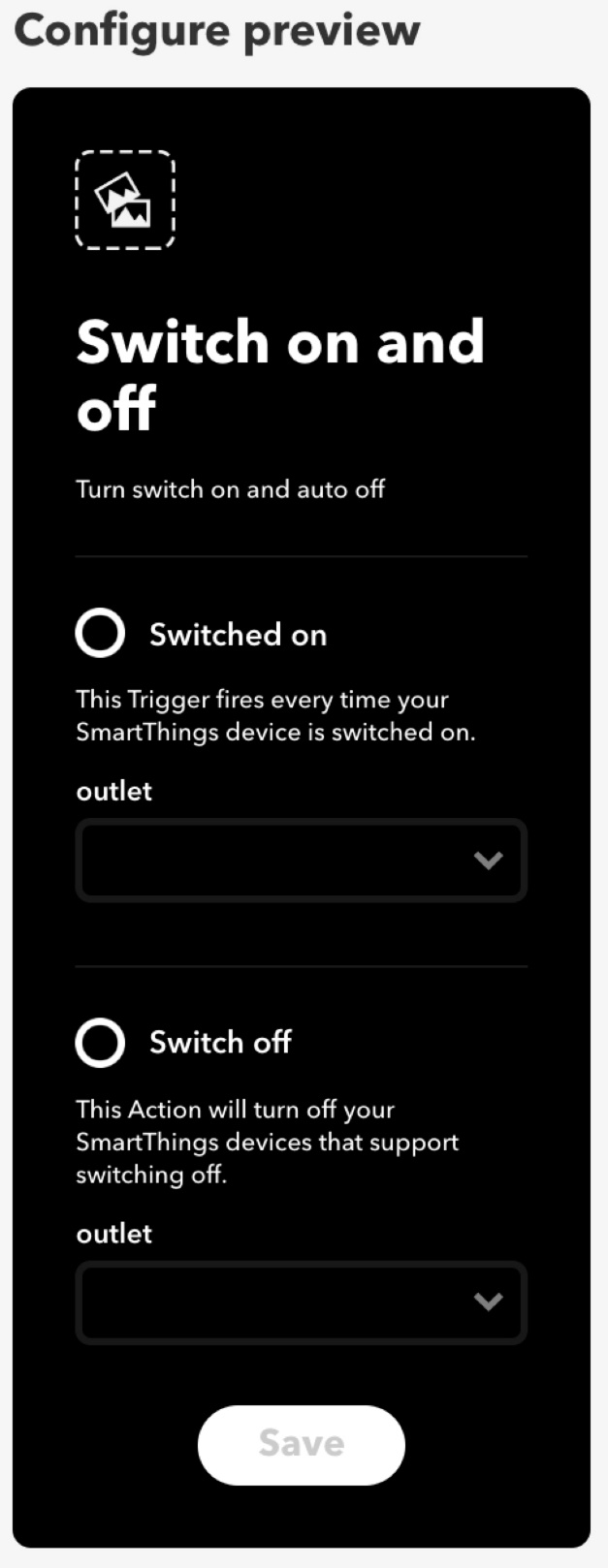 Generality
Our presented approach can be potentially applied to other IoT systems
Thought
We also investigate IFTTT, an open-source platform compatible with SmartThings
IFTTT
The events present the same wireless fingerprints &
Applets share similar logic
Result
78
Privacy Consideration
Side-channel information leakage is a double-edged sword
Daily routines : The attacker can spy on the victim’s daily activities
SmartApp Example
    Good Night : change its mode when there is no human activity in the home
However, this side-channel inference attack requires placing a wireless sniffer in the proximity of smart home
Home occupations : The attacker can infer it by detecting the app existence
SmartApp Example
    Vacation Lighting Director : deceptively control lights while residents are away
Health conditions : The attacker can infer the health condition of residents
SmartApp Example
    Elder Care: Slip & Fall : monitor the behavior of the aged people
79
Outline
Background
Motivation
Design Overview
DFA Building via SmartApp Analysis
Misbehavior Detection via Wireless Fingerprint
Evaluation
Discussion
Conclusion
80
Conclusion
An anomaly detection system for smart home platforms to detect misbehaving SmartApps
HoMonit
Leverage the side-channel information leakage in the wireless channel to infer device event
Insight
Program logic extraction from source code or UI, and auto DFA construction & matching algorithms
Contribution
HoMonit can effectively validate the working logic of SmartApps and achieve a high accuracy in the detection of SmartApp misbehaviors
Performance
81
Thanks!
Q & A
Upcoming release: nsec.sjtu.edu.cn